The Circle of Life for an App-V 5.0 Package: From Sequence to Termination
WIN-B322
Thamim Karim
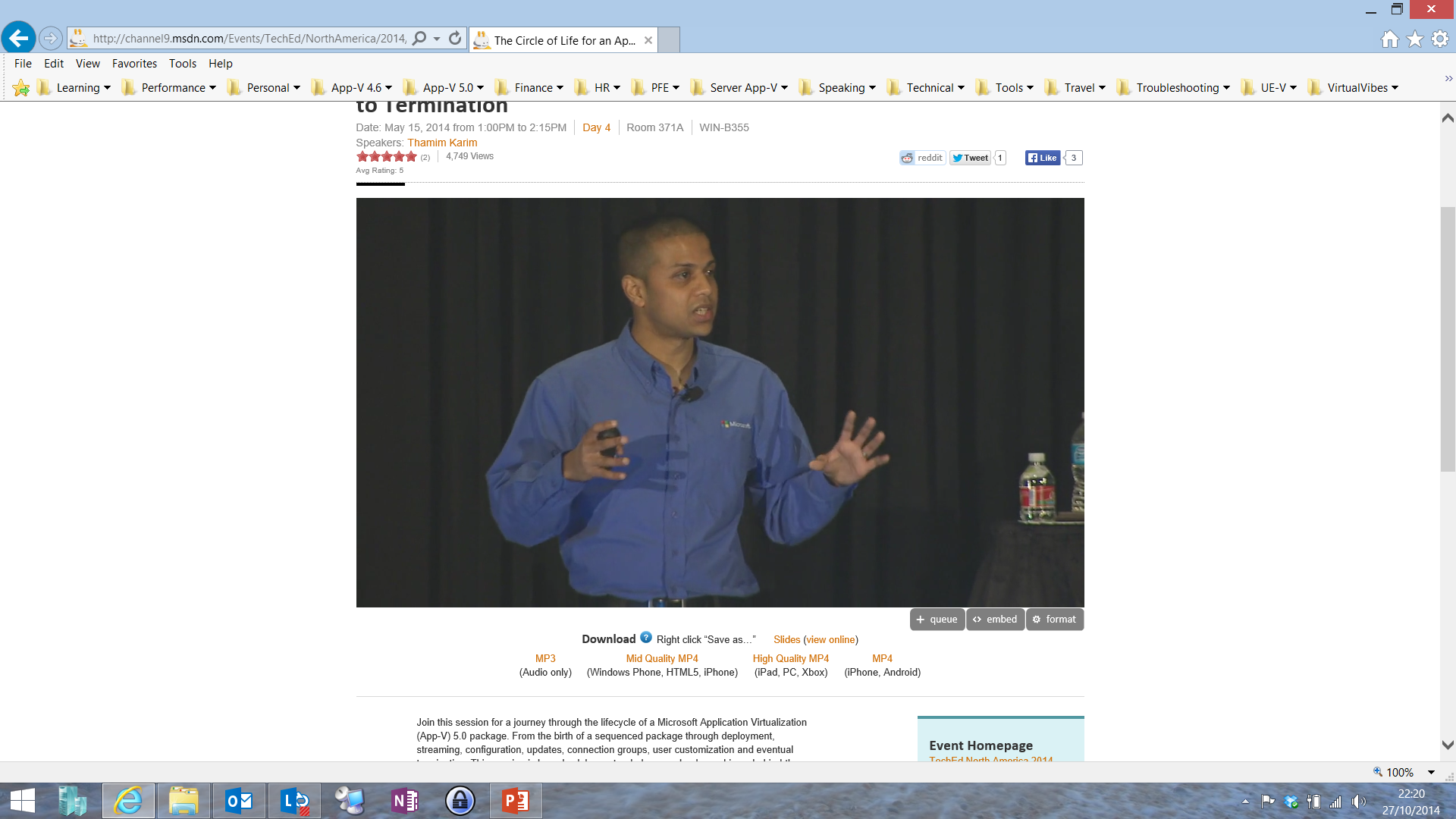 Thamim KarimSenior Premier Field Engineer
The Circle of Life for an App-V 5.0 Package
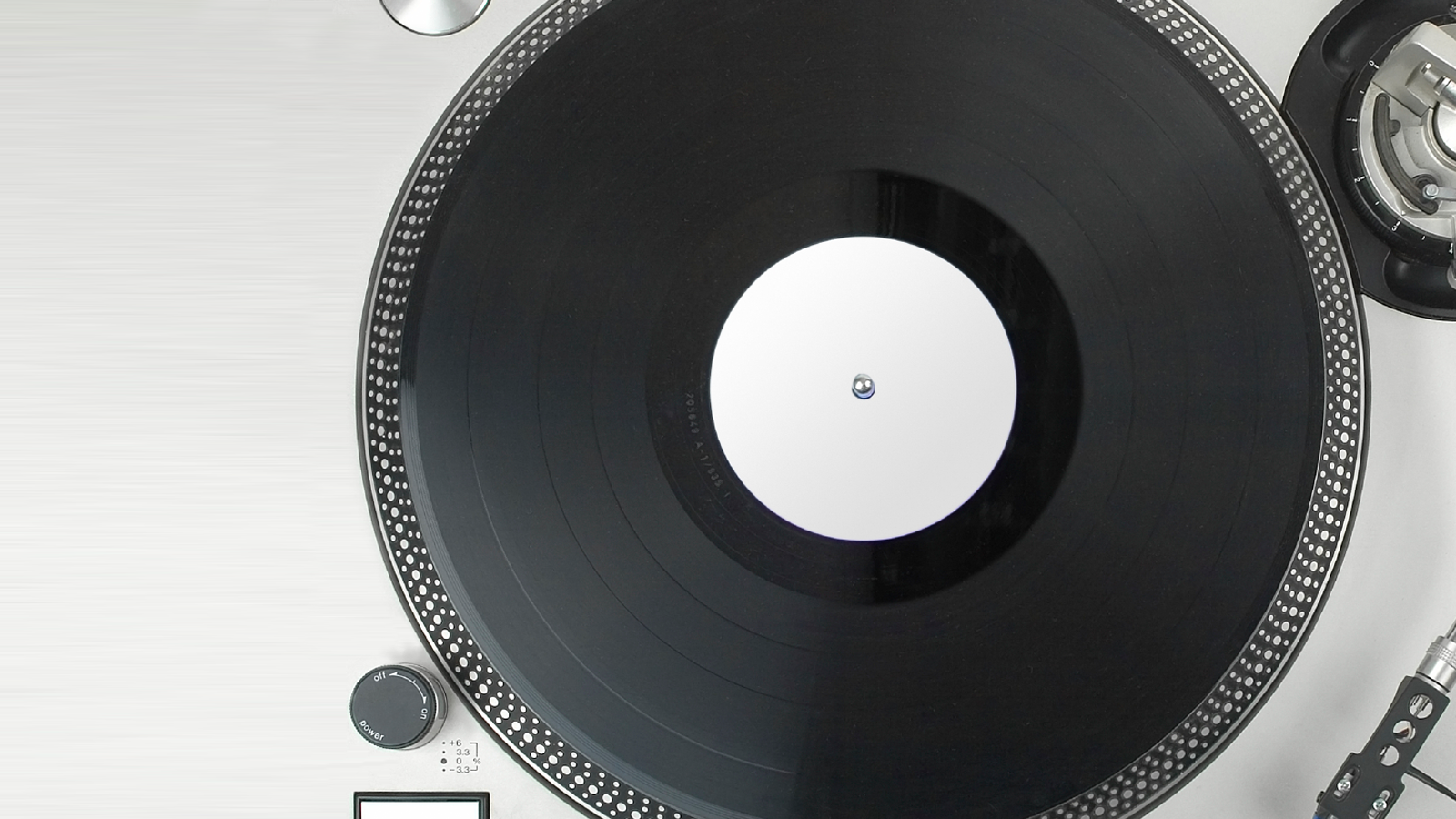 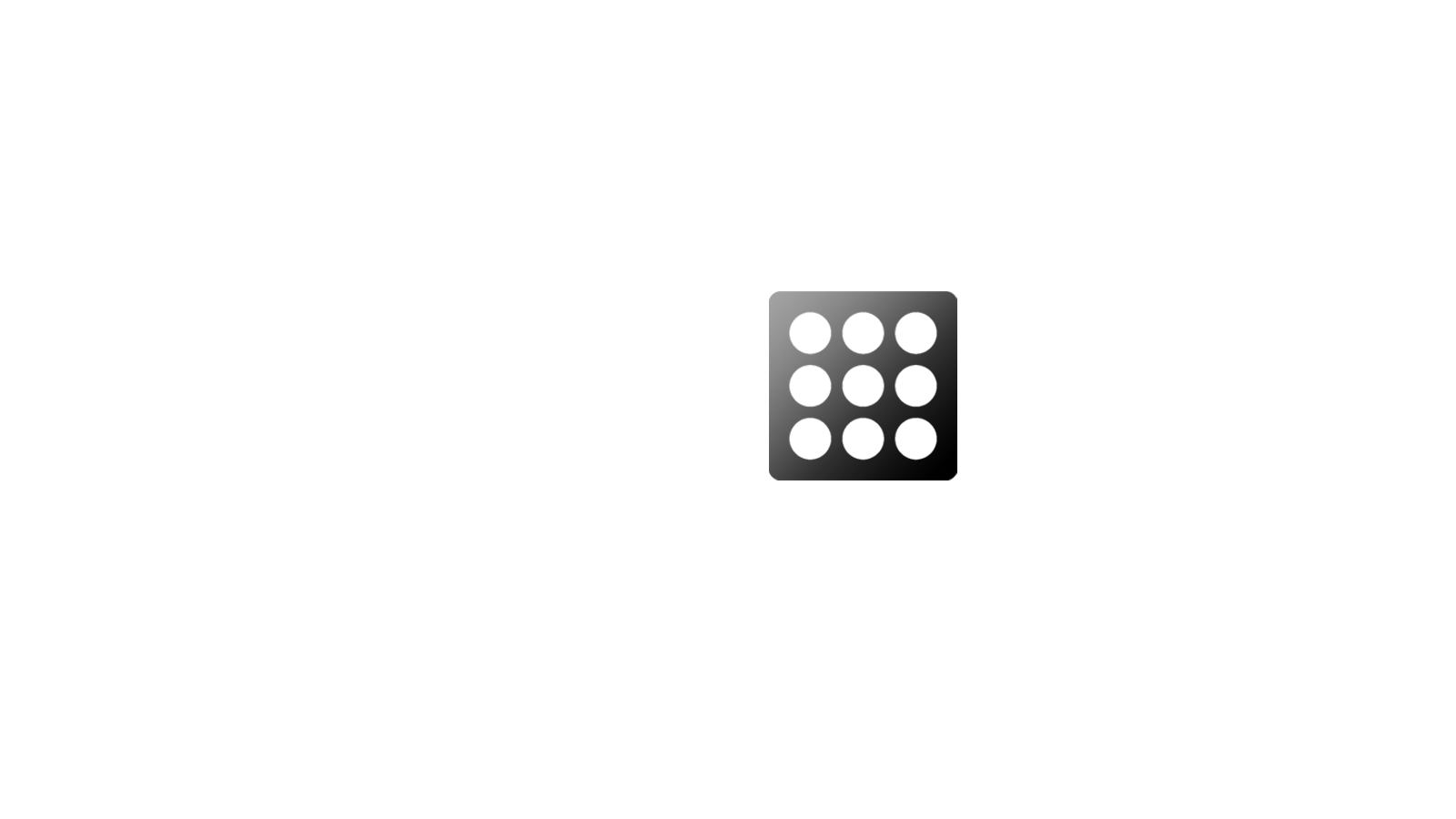 |     CREATE    |      DELIVER     |     CHANGE     |     ADAPT     |     UPDATE     |     CONNECT     |      INTEGRATE     |     TERMINATE
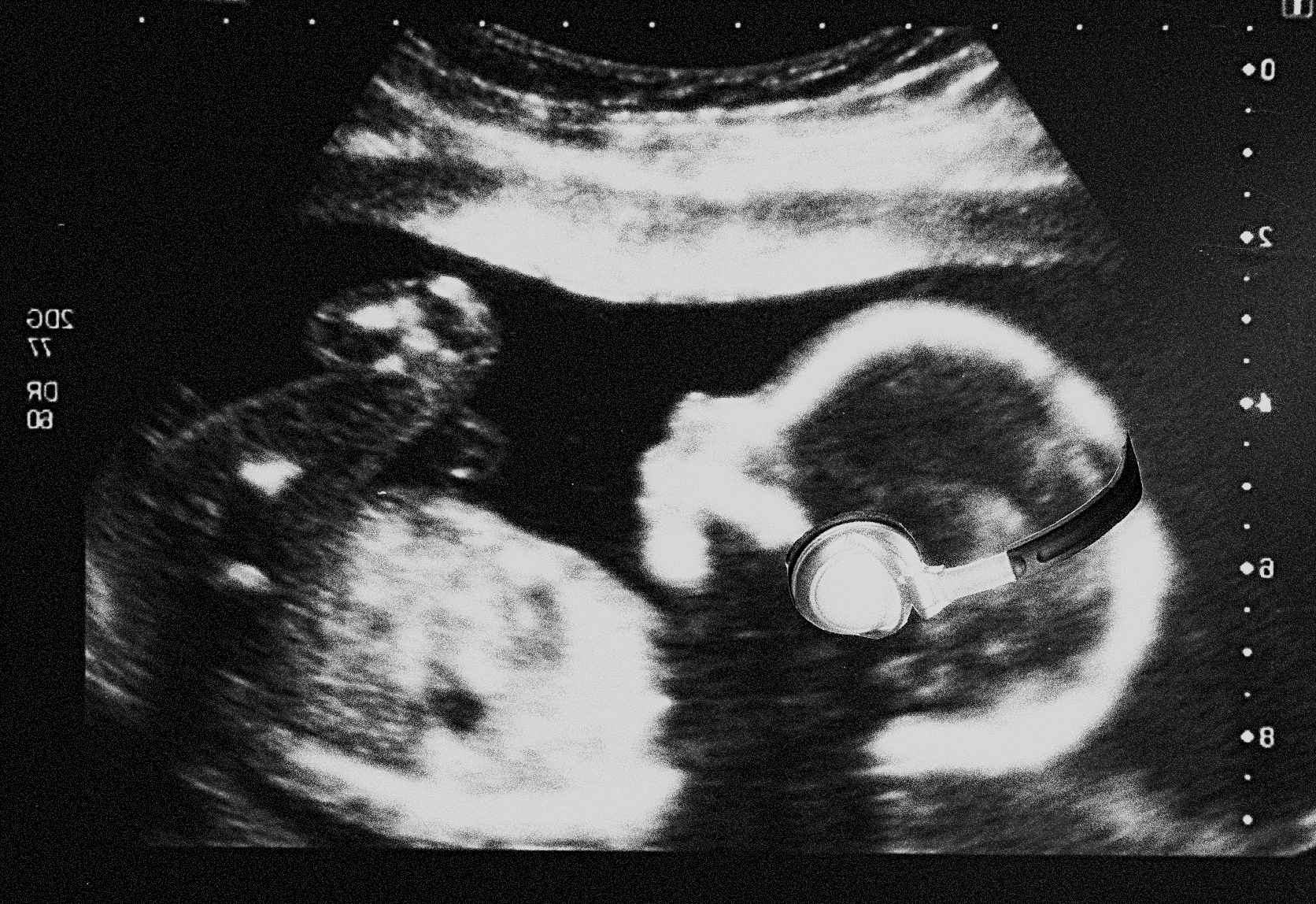 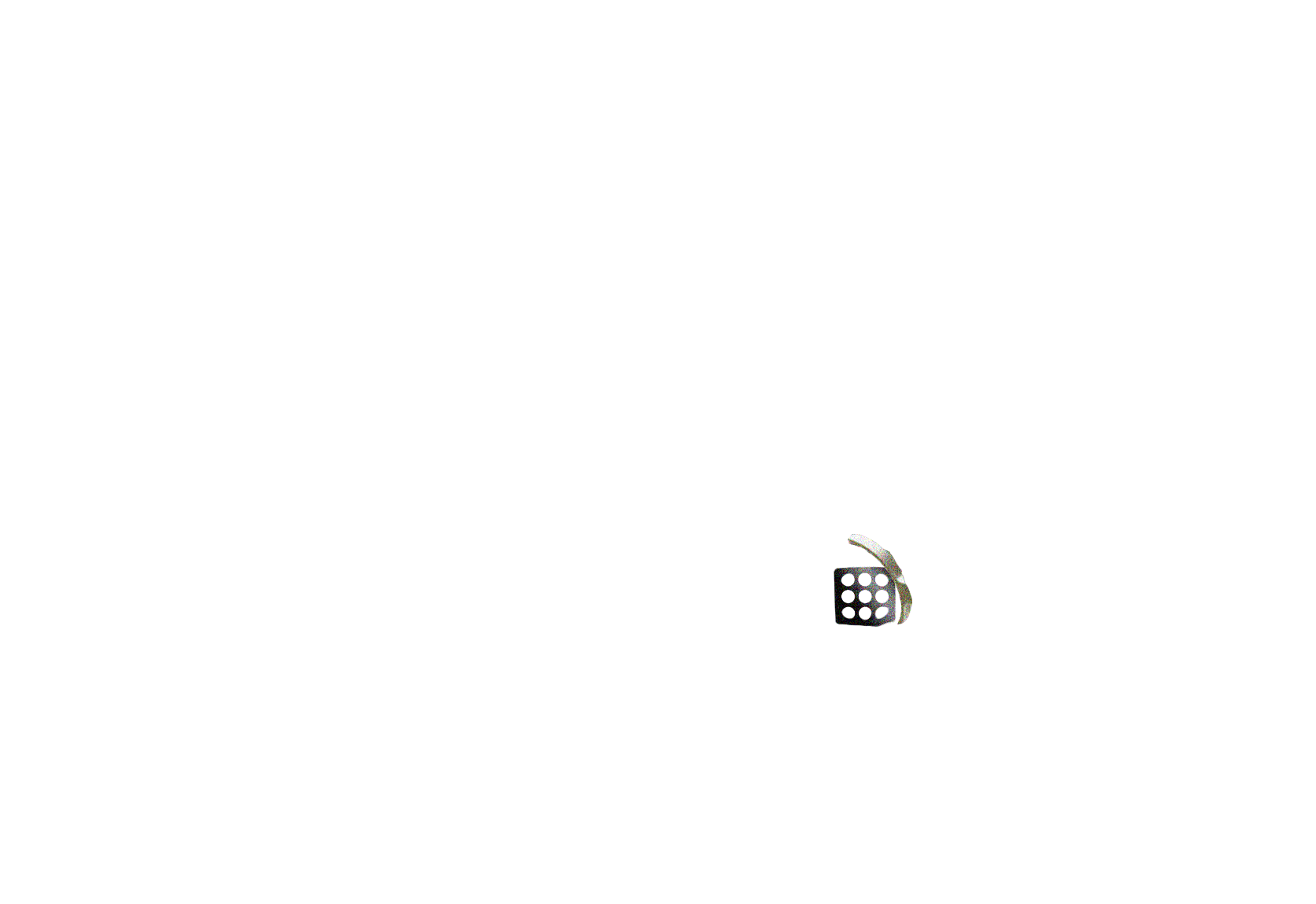 Create
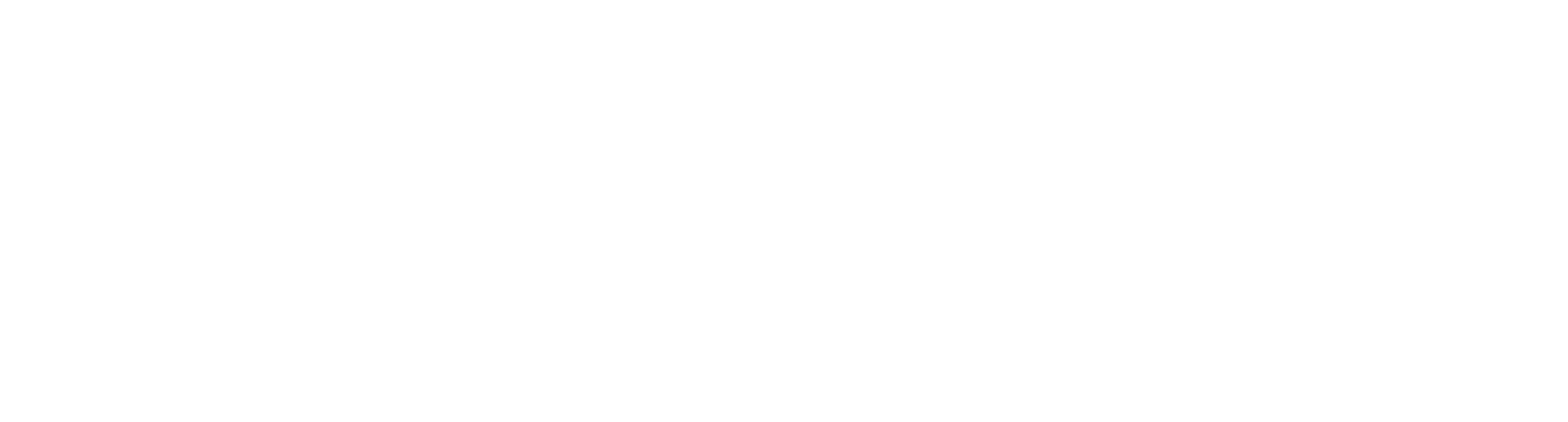 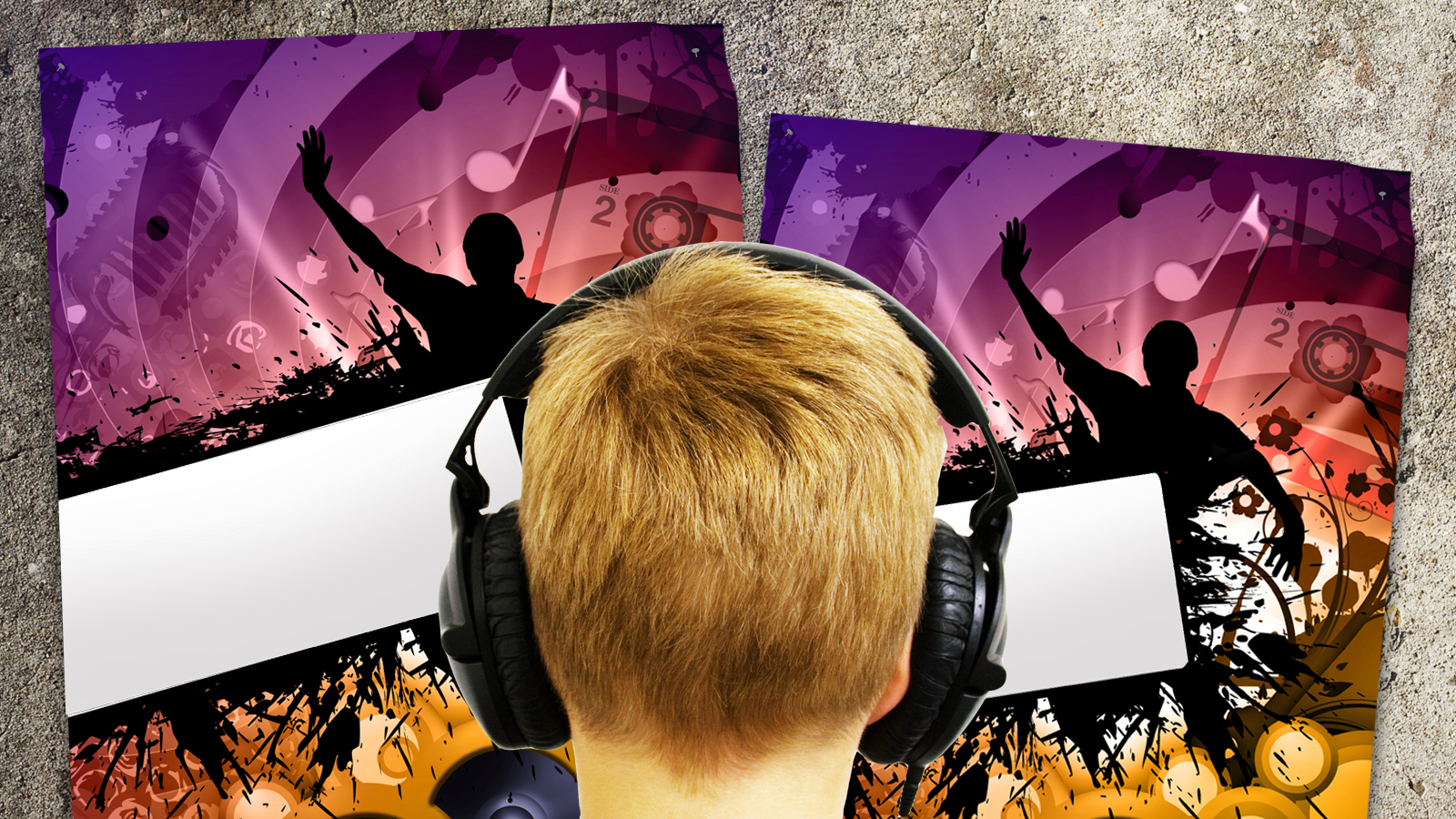 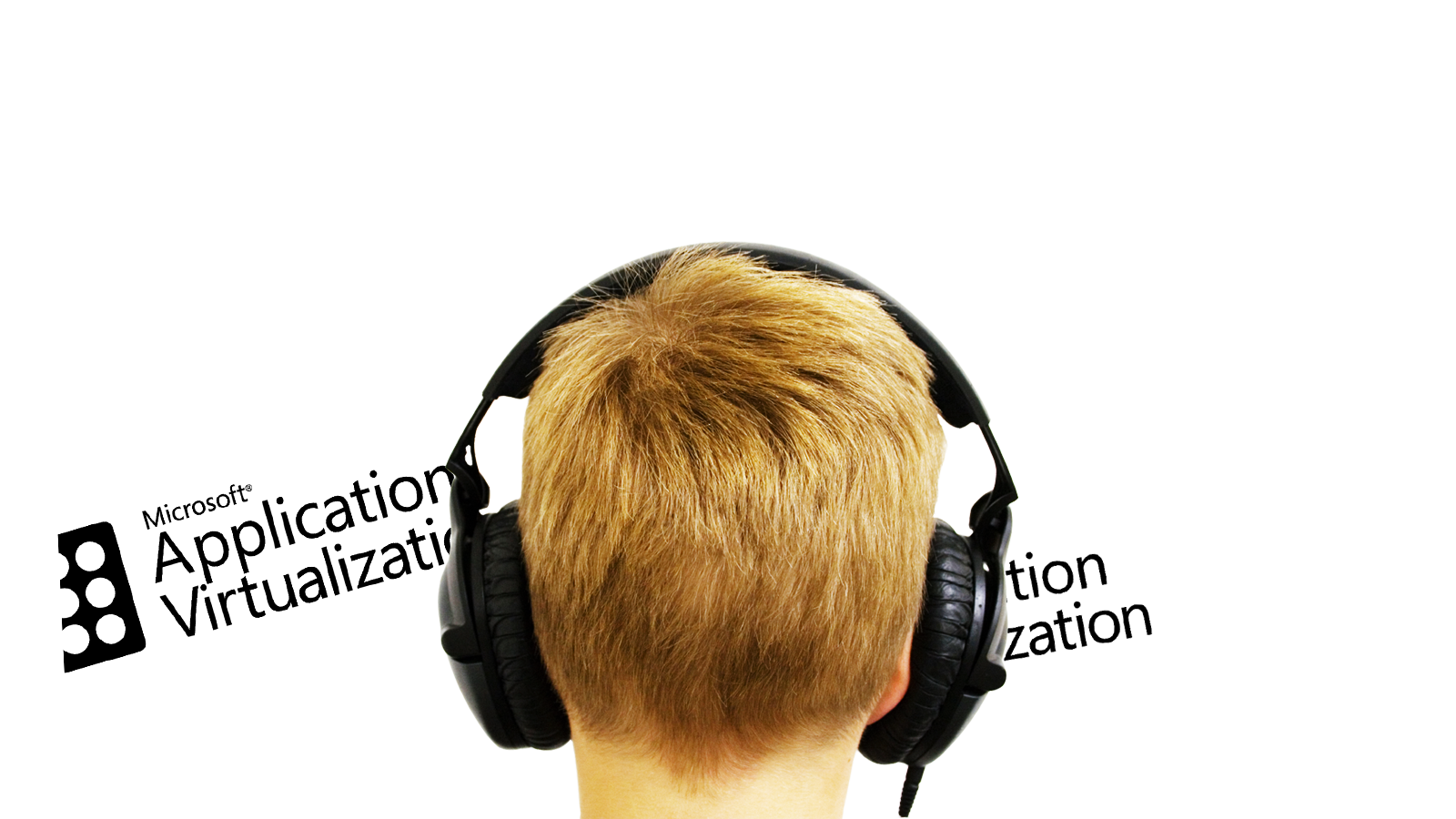 Deliver
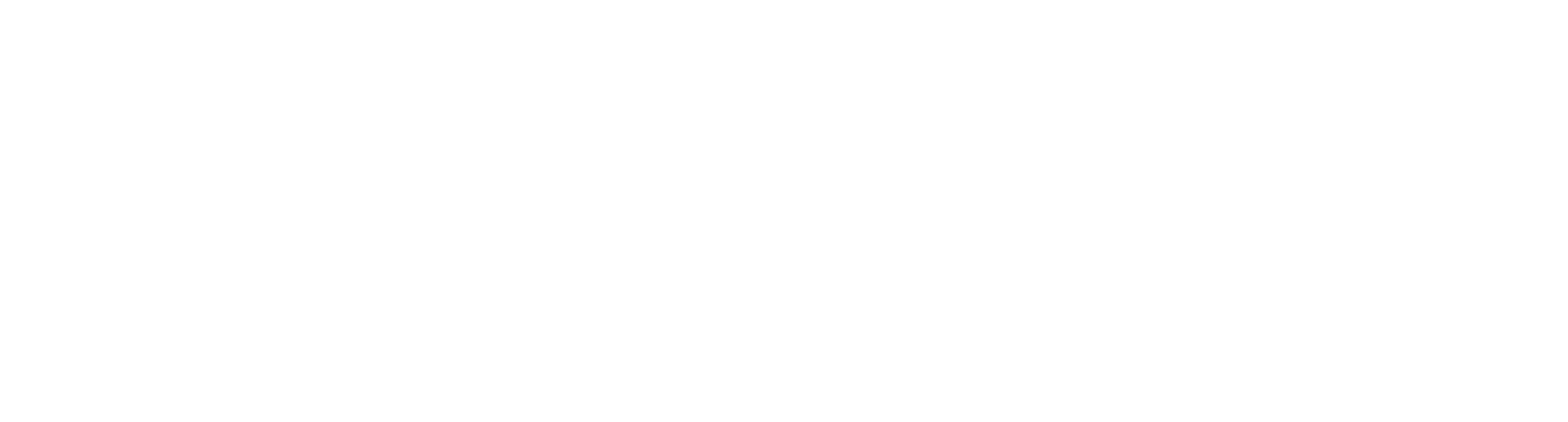 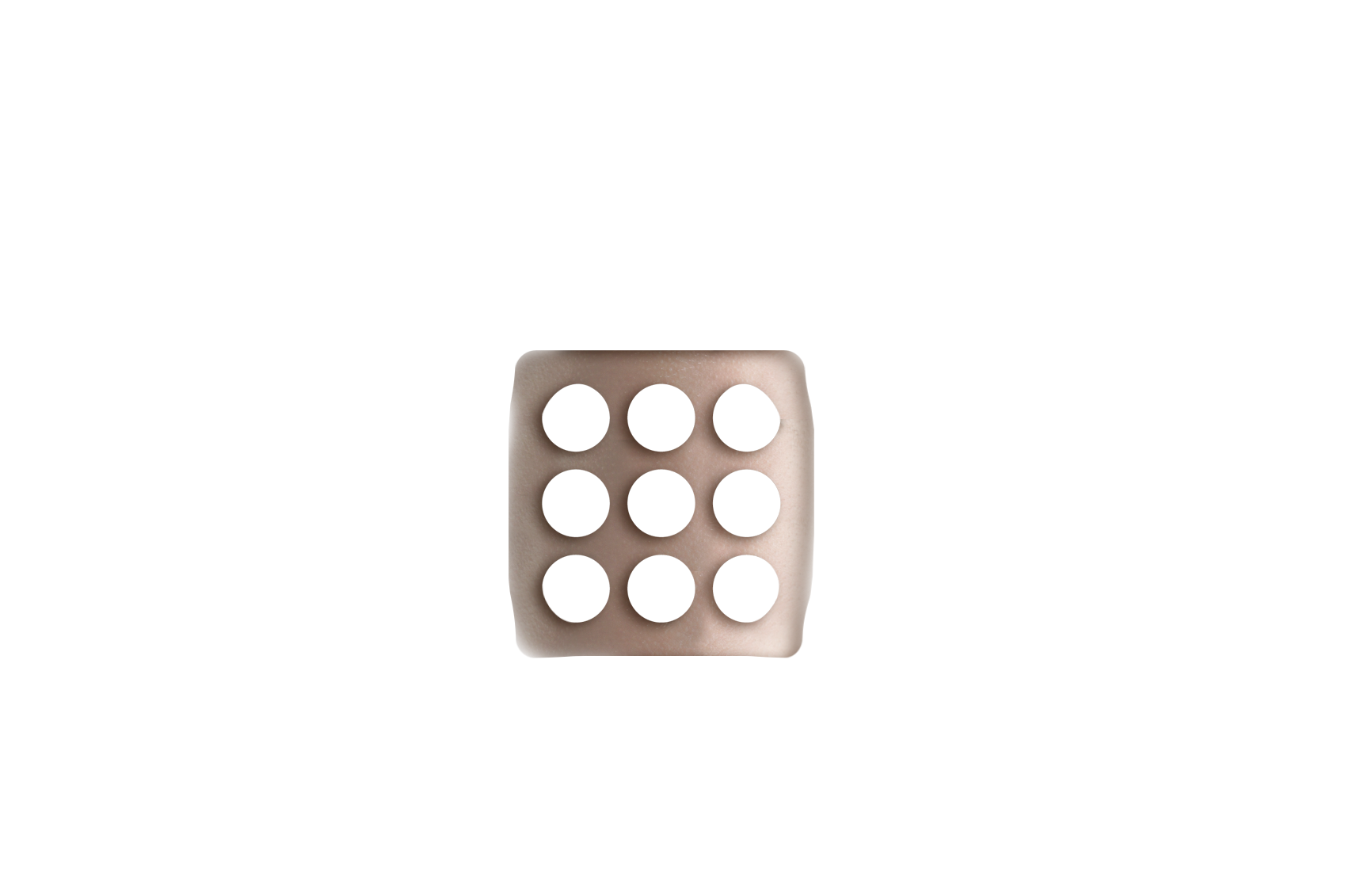 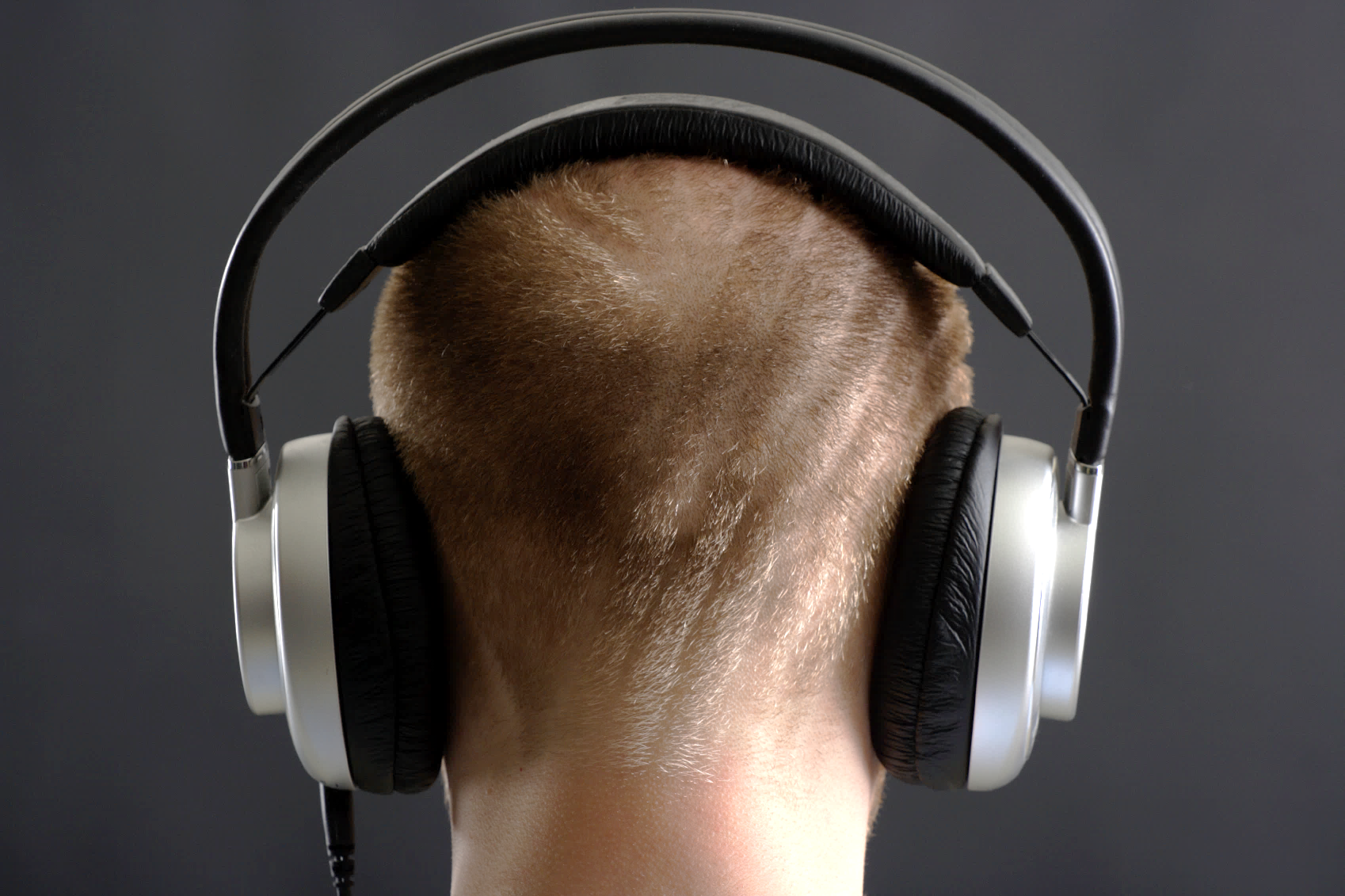 Change
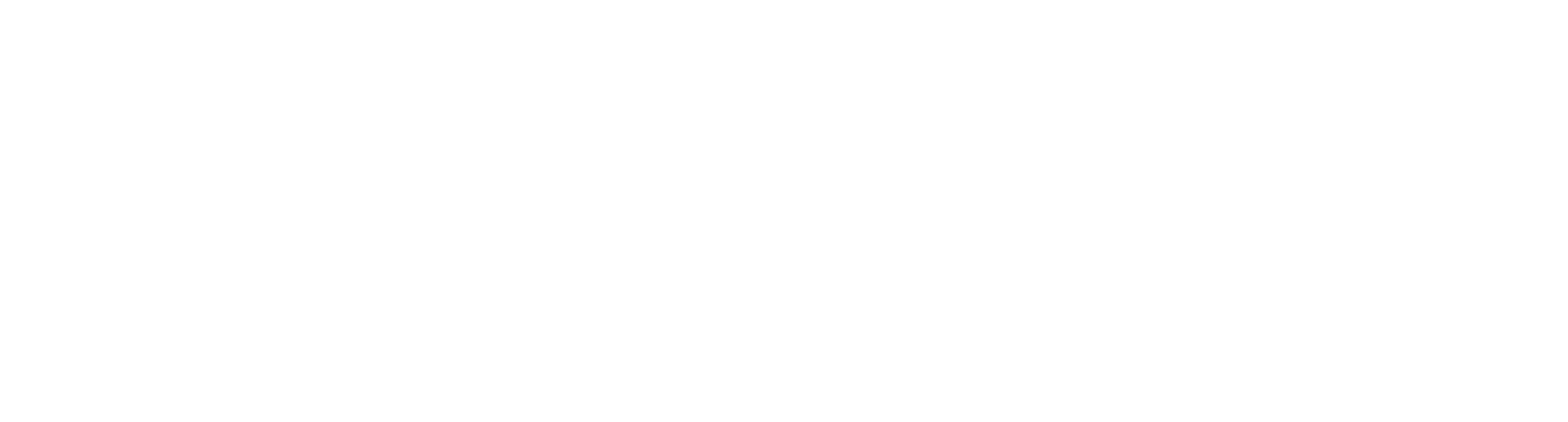 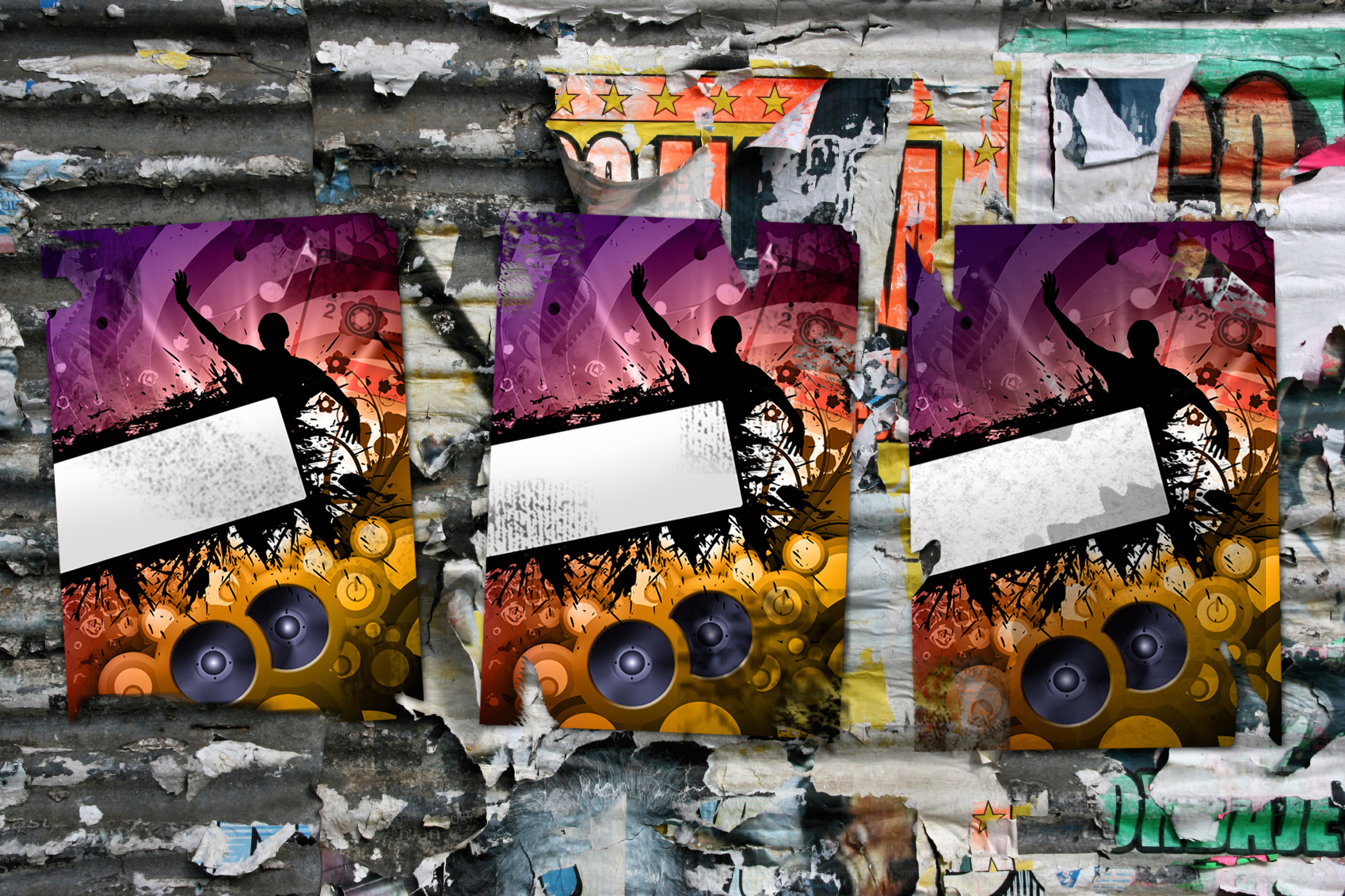 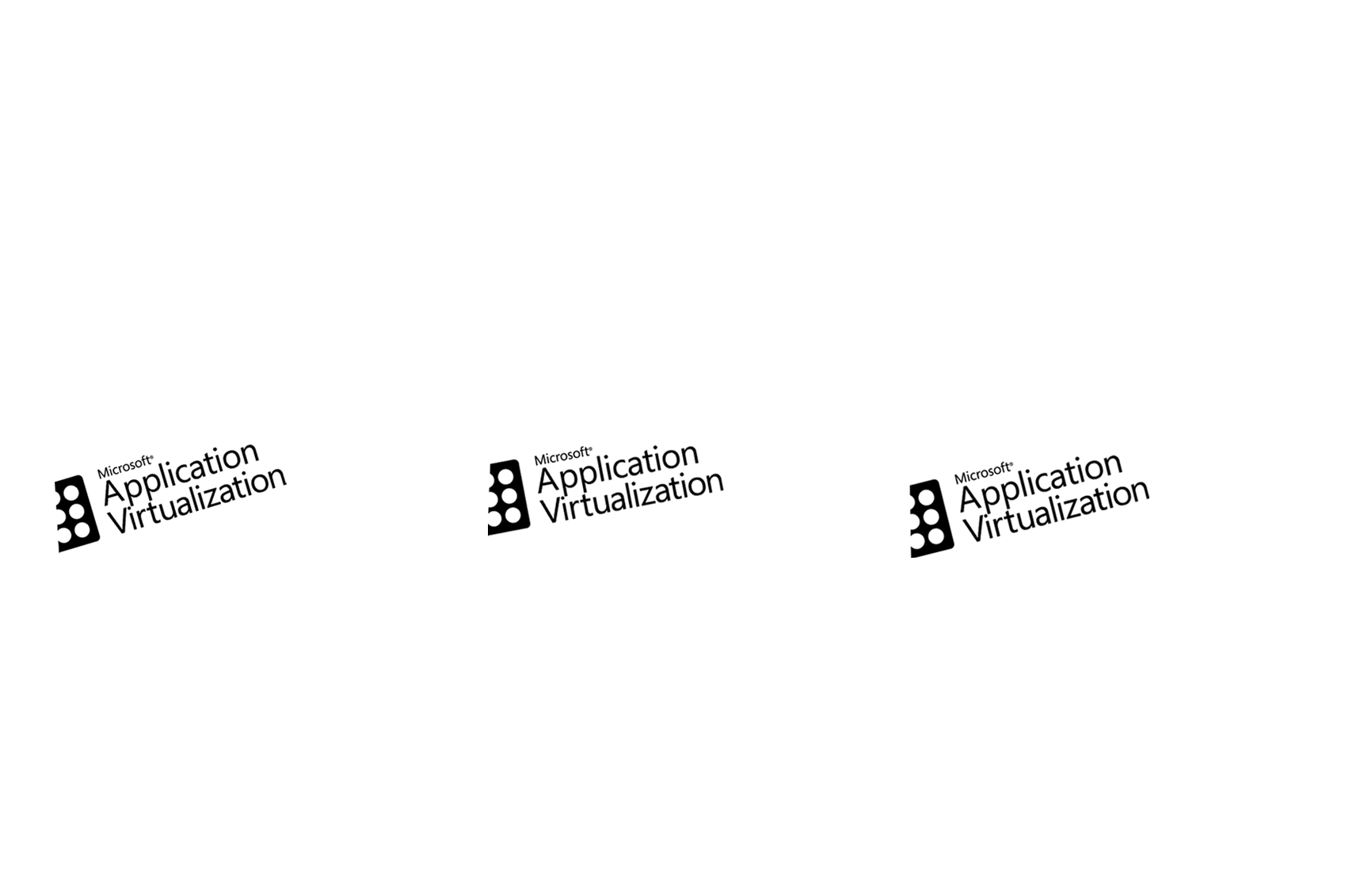 Adapt
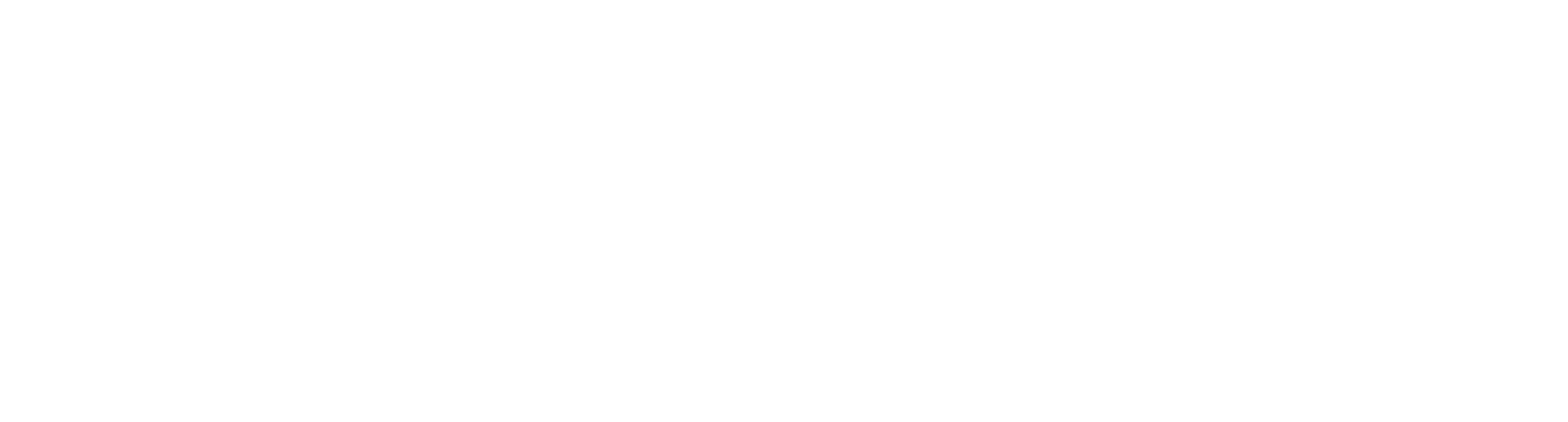 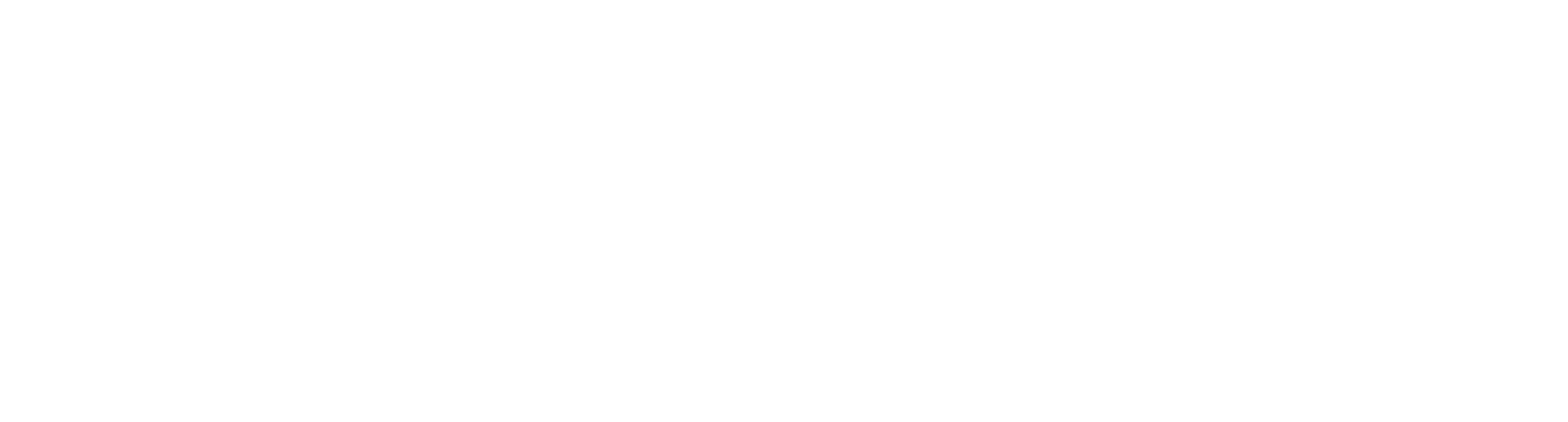 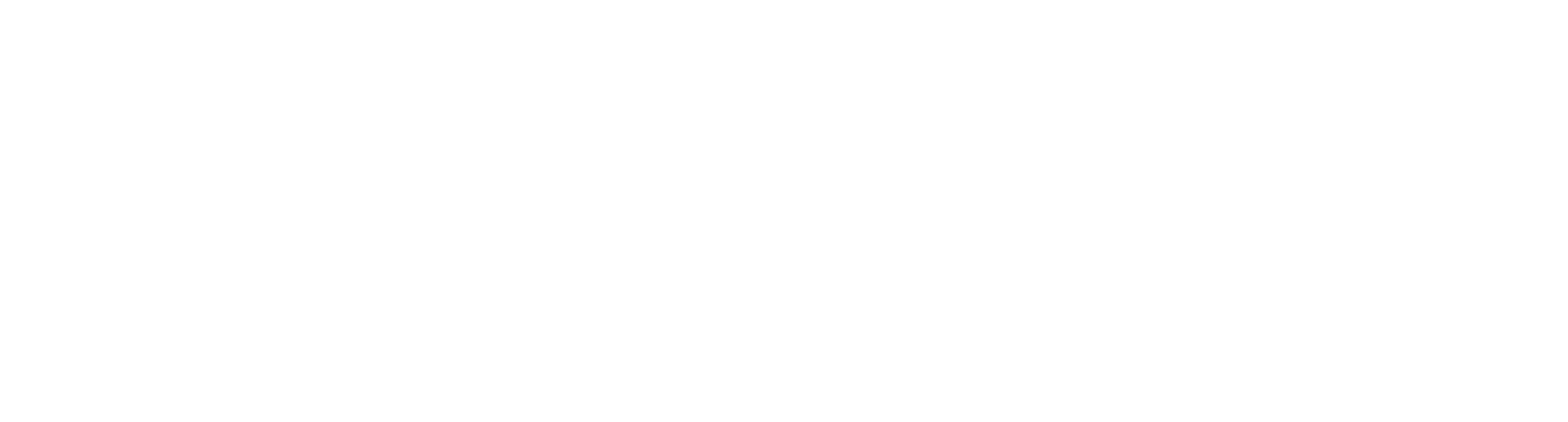 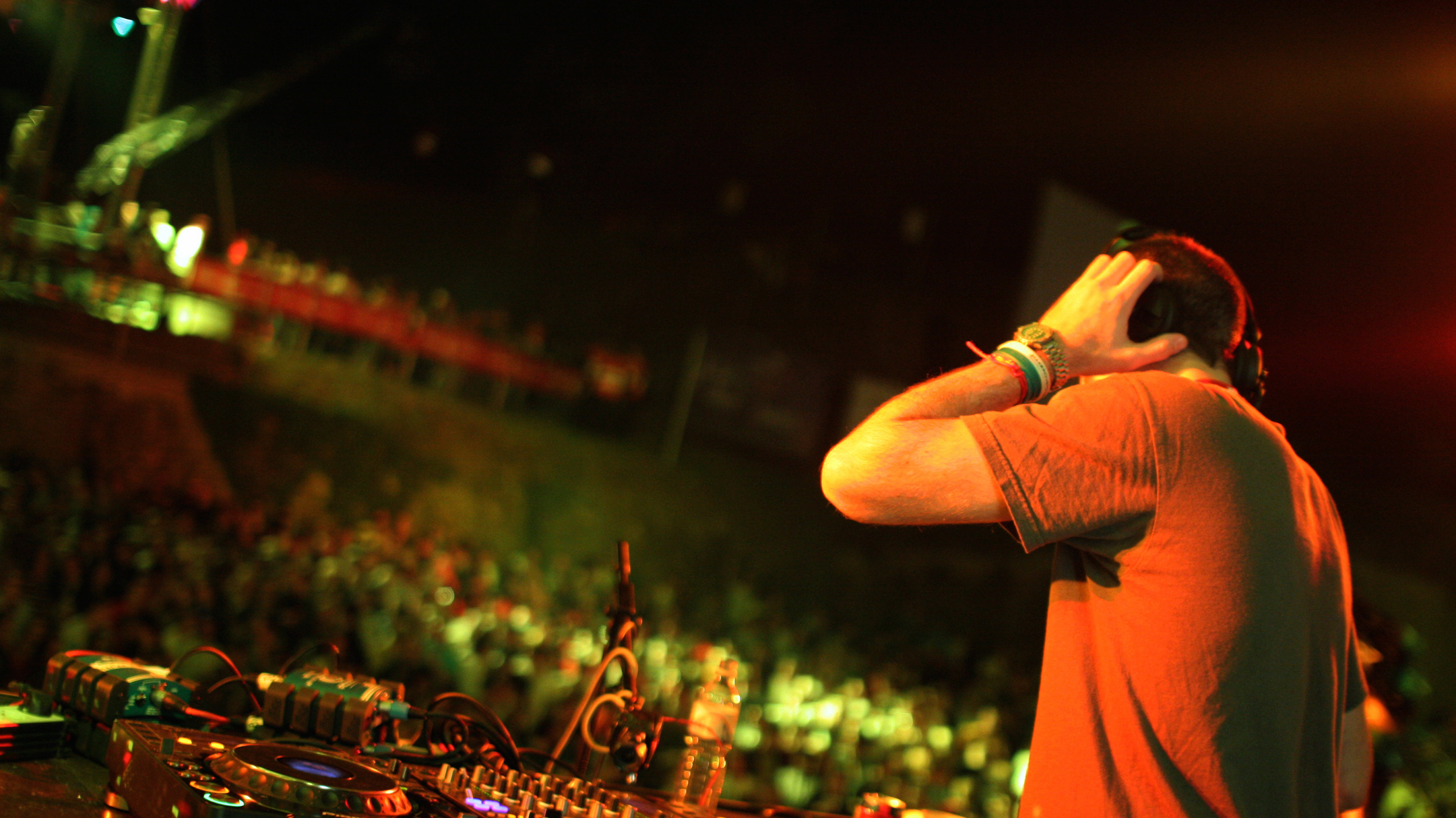 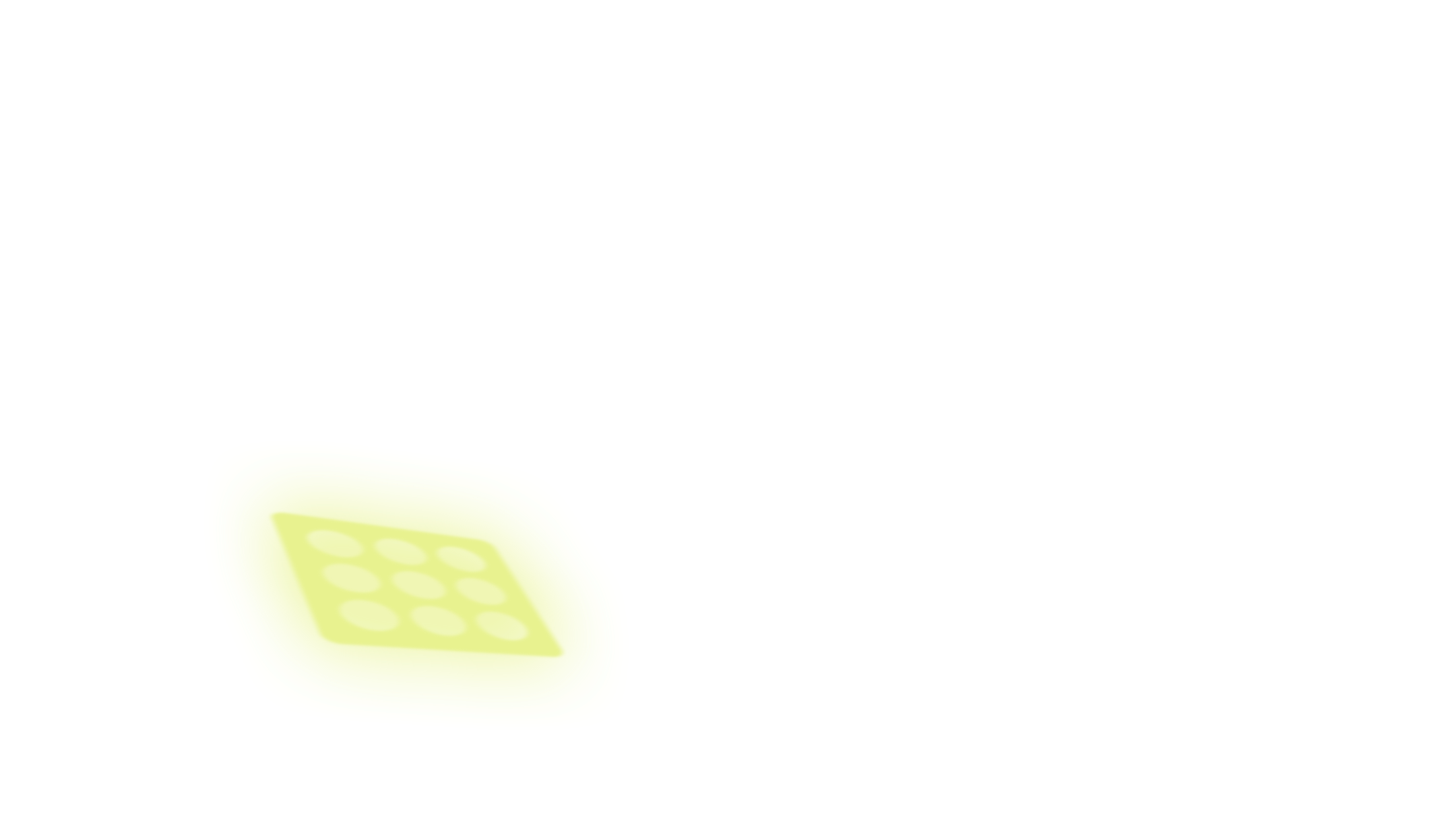 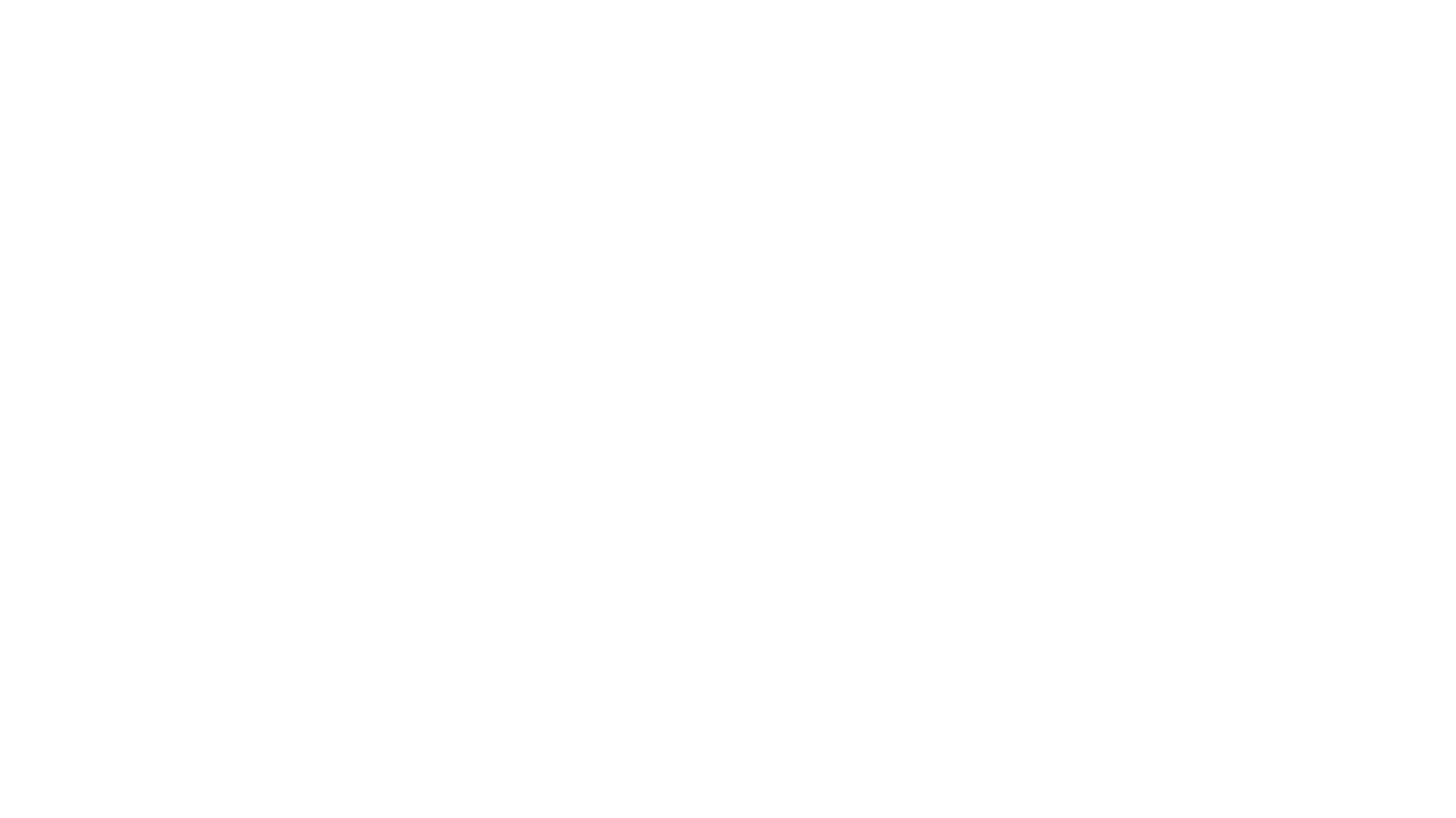 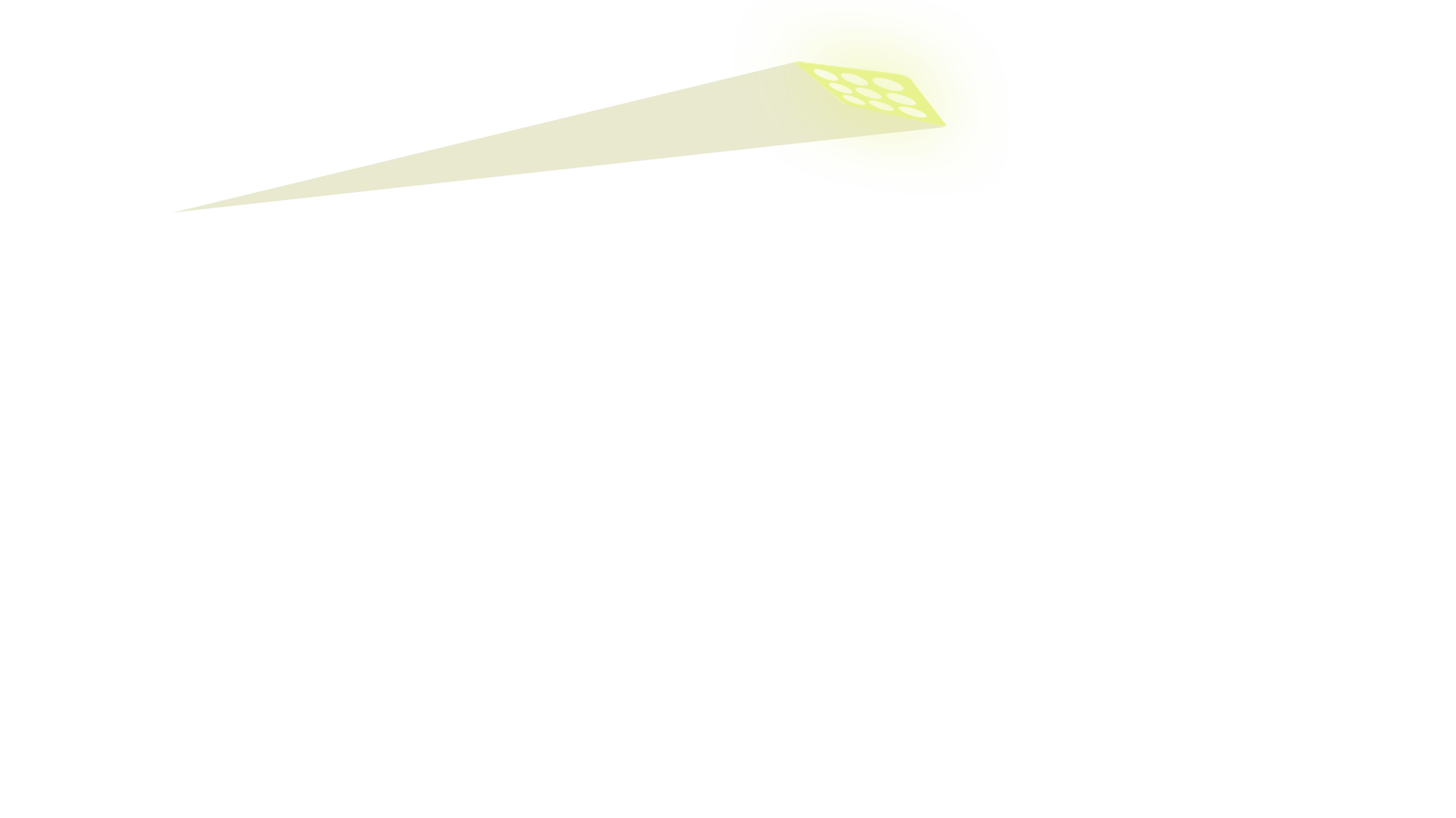 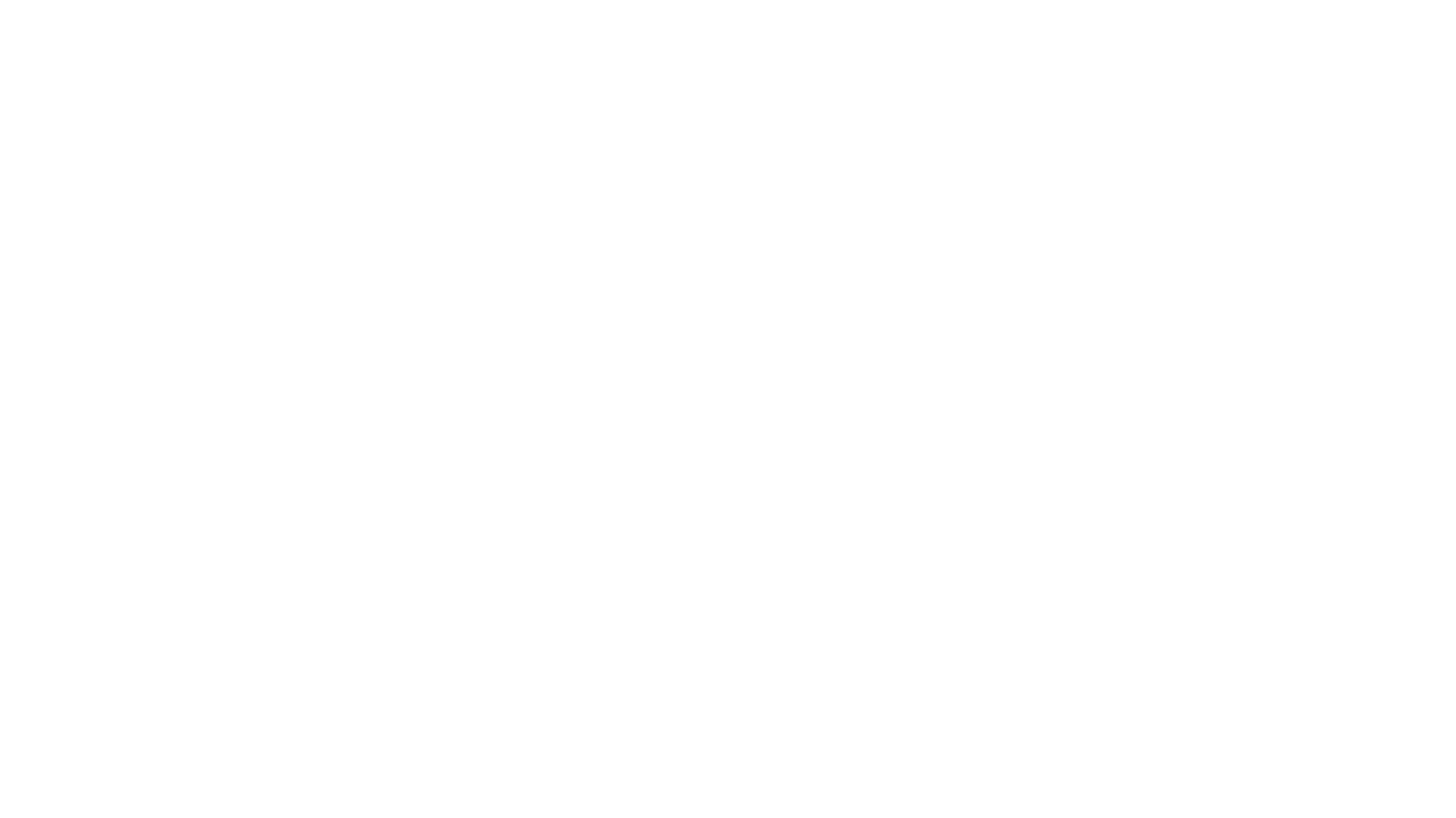 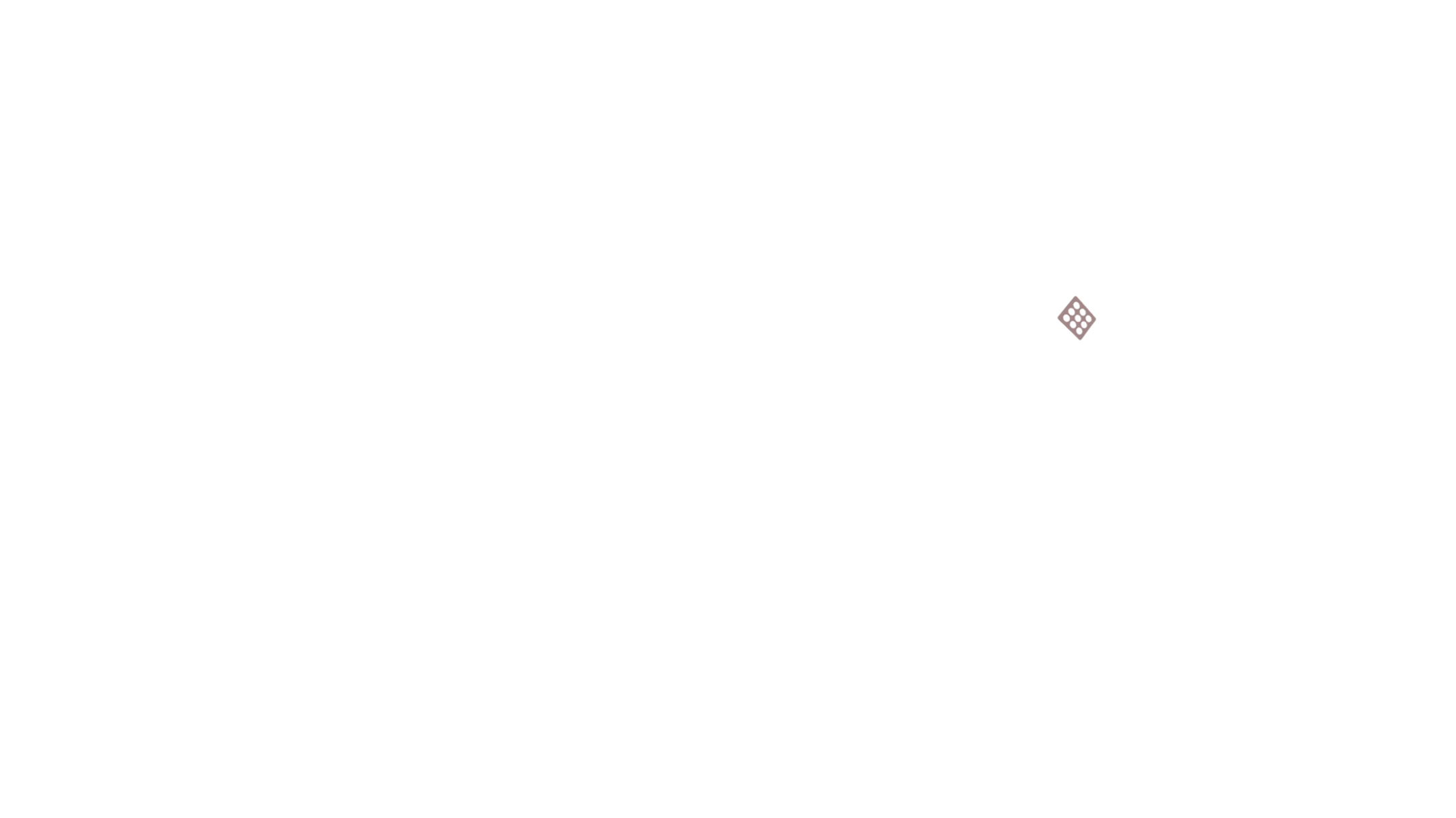 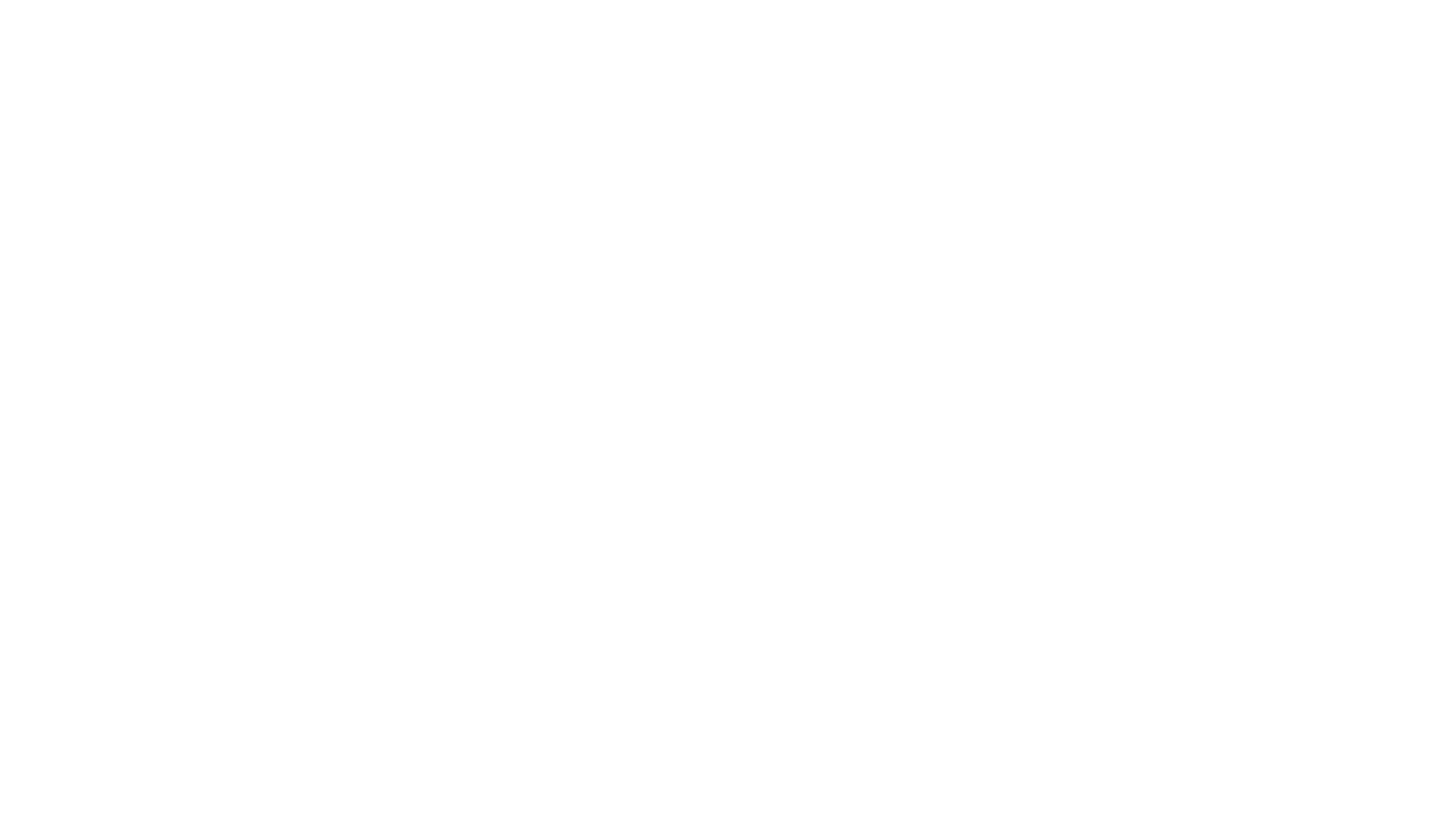 Update
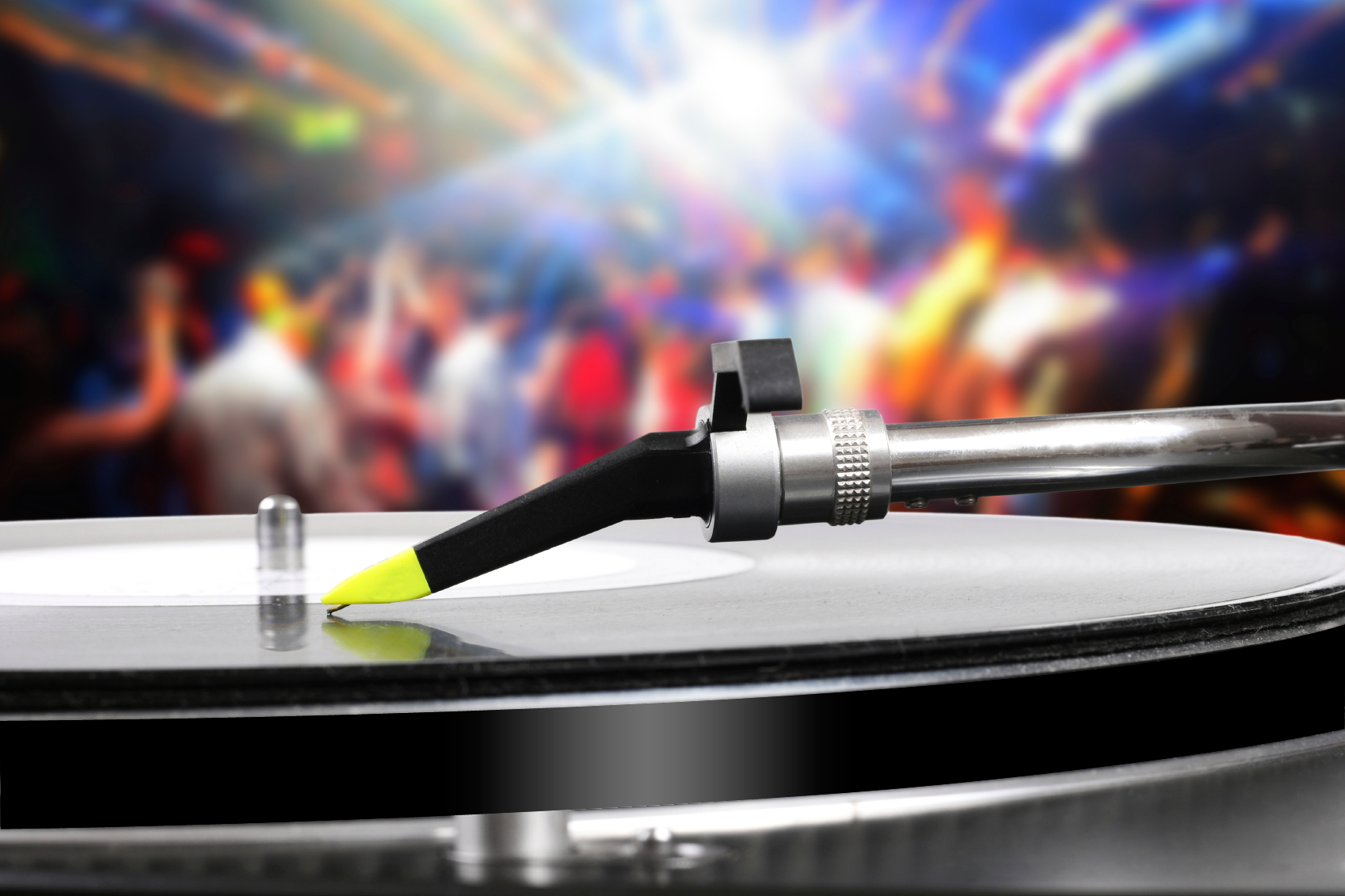 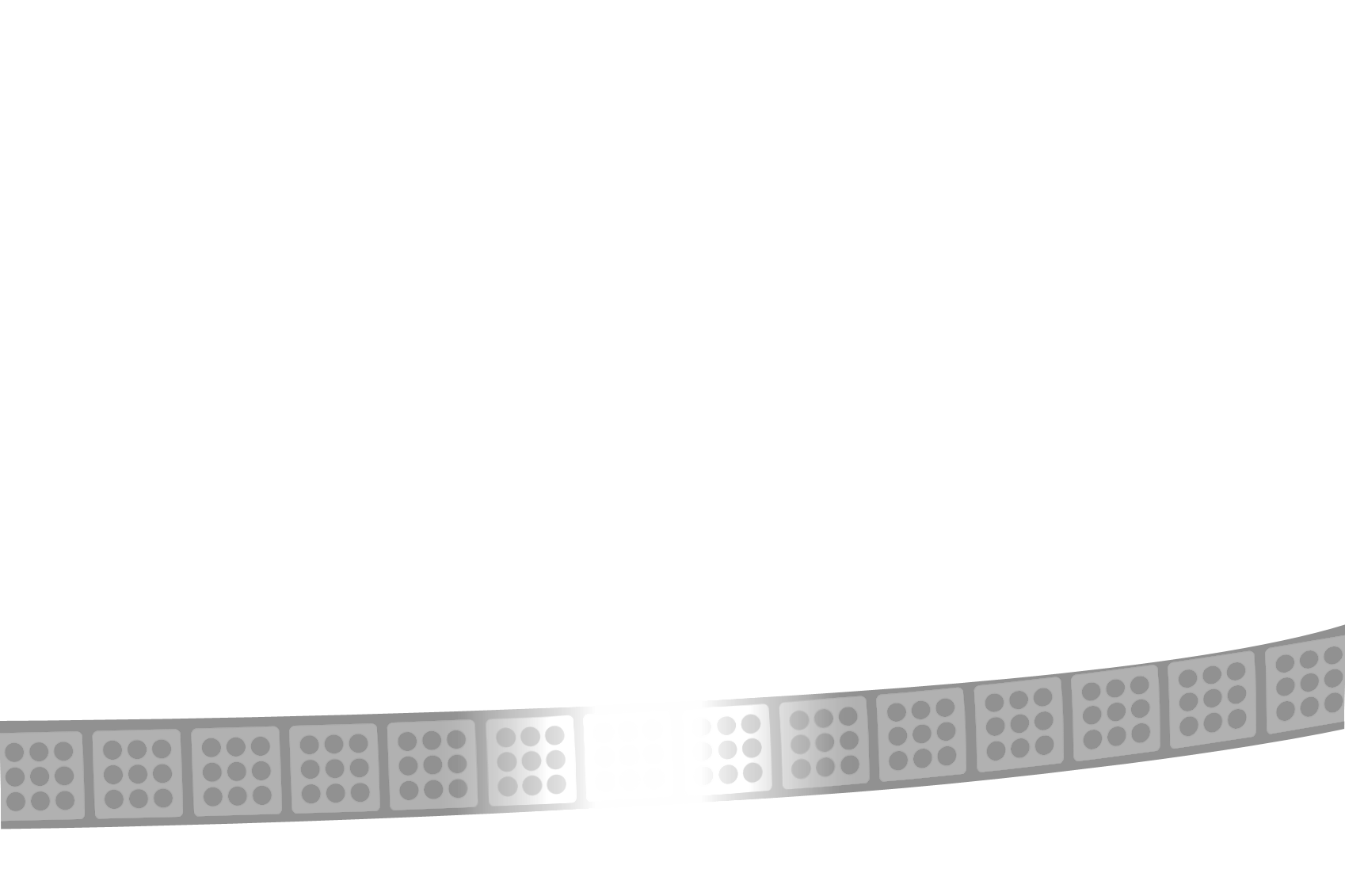 Connect
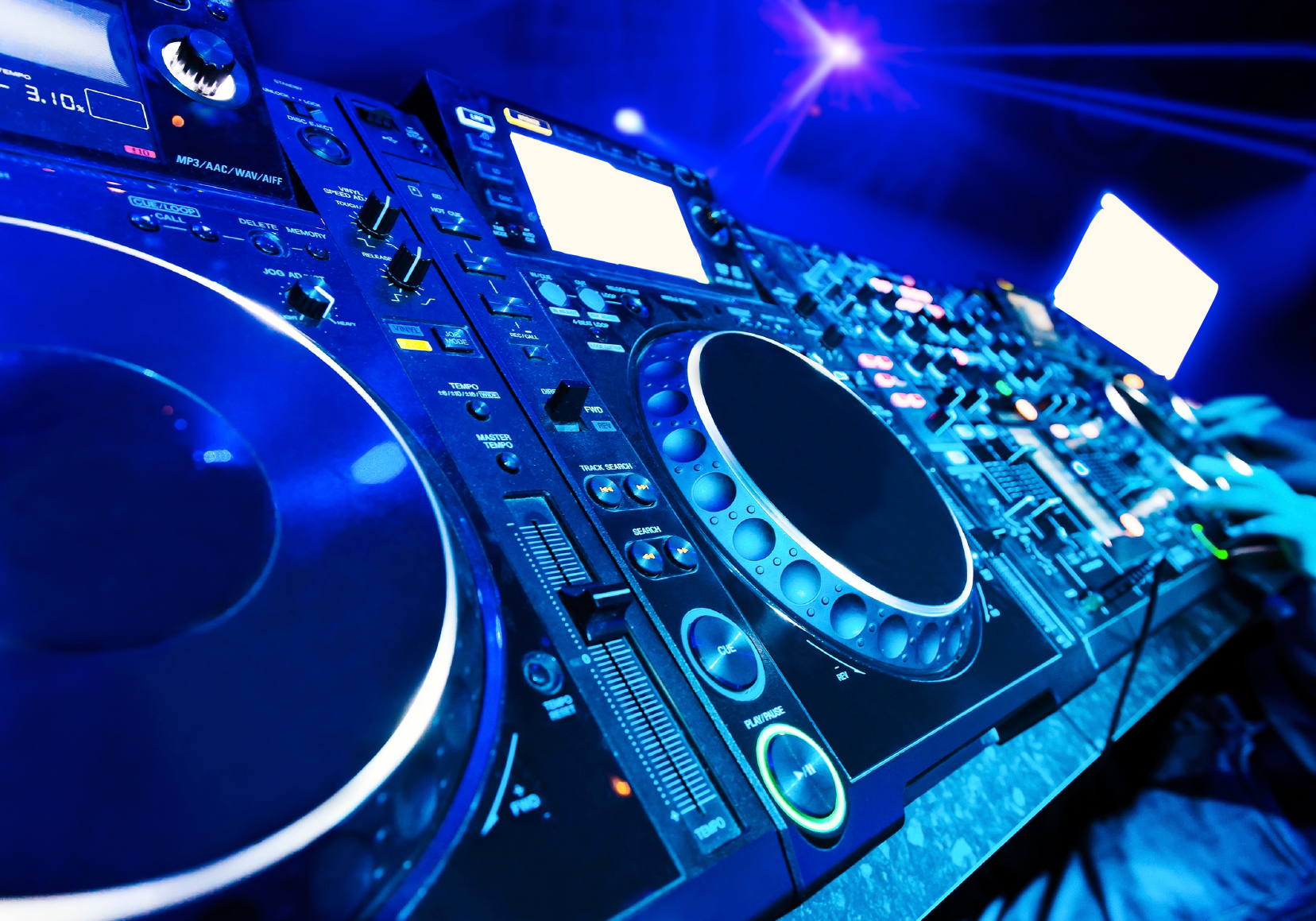 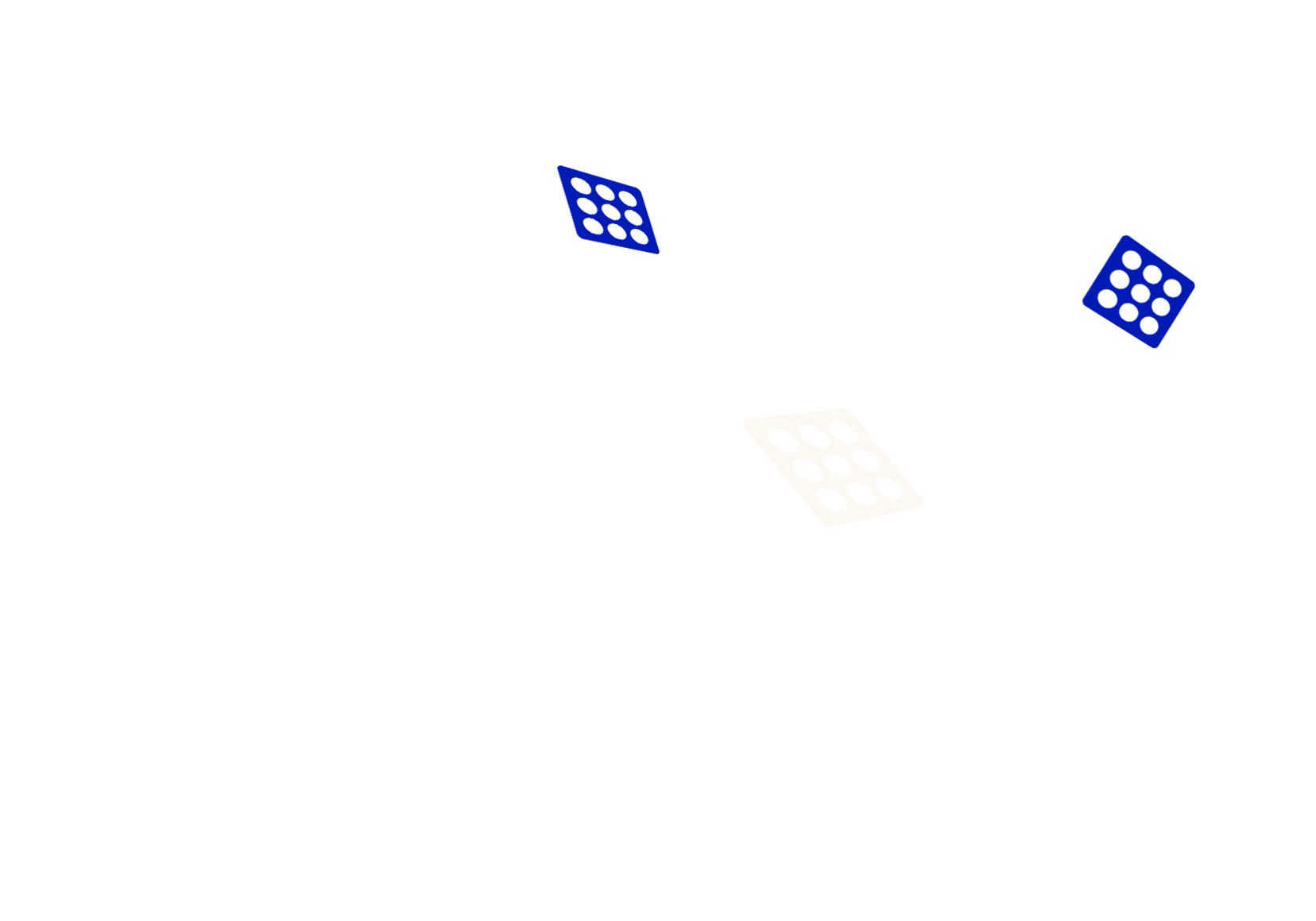 Integrate
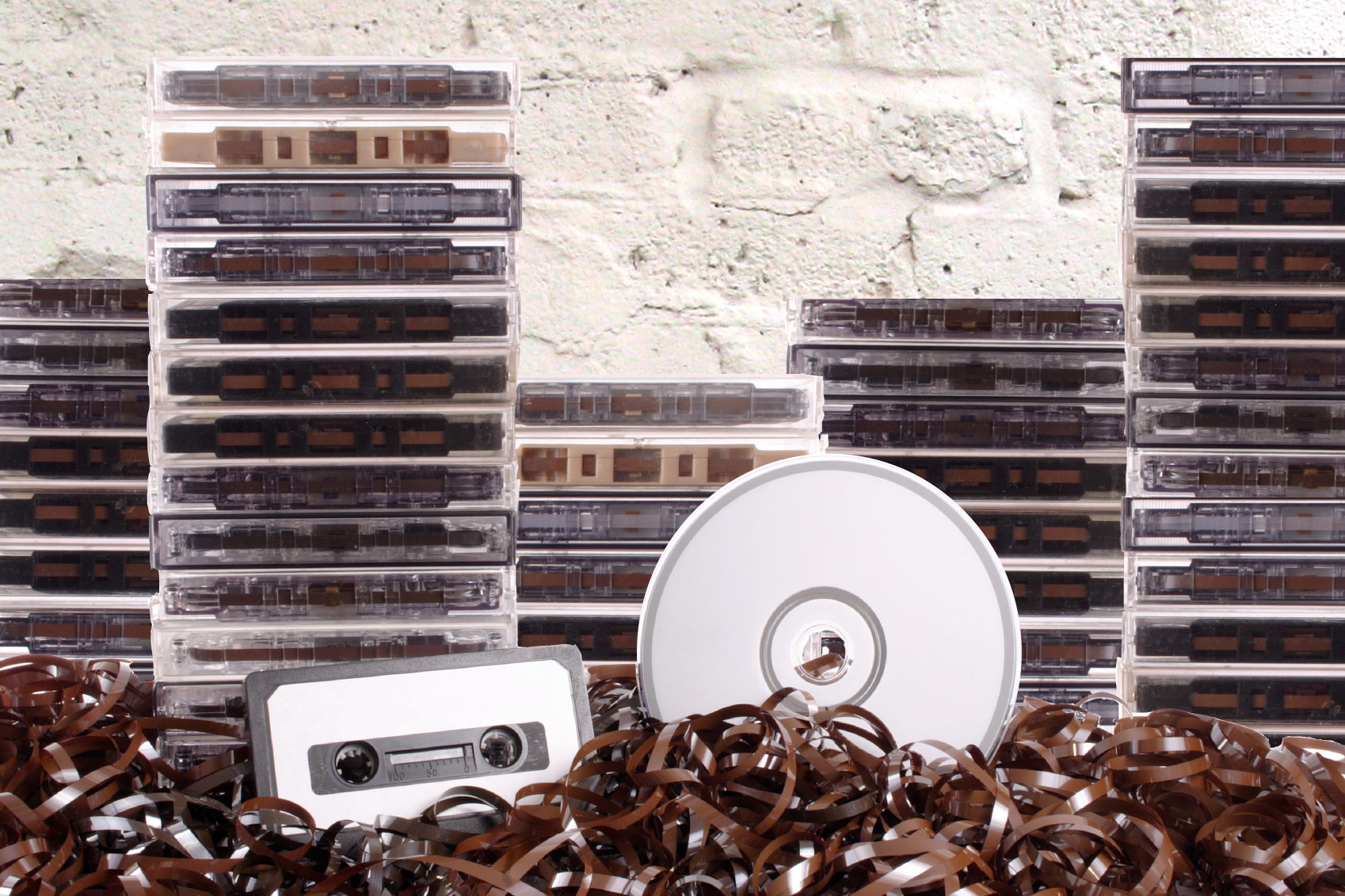 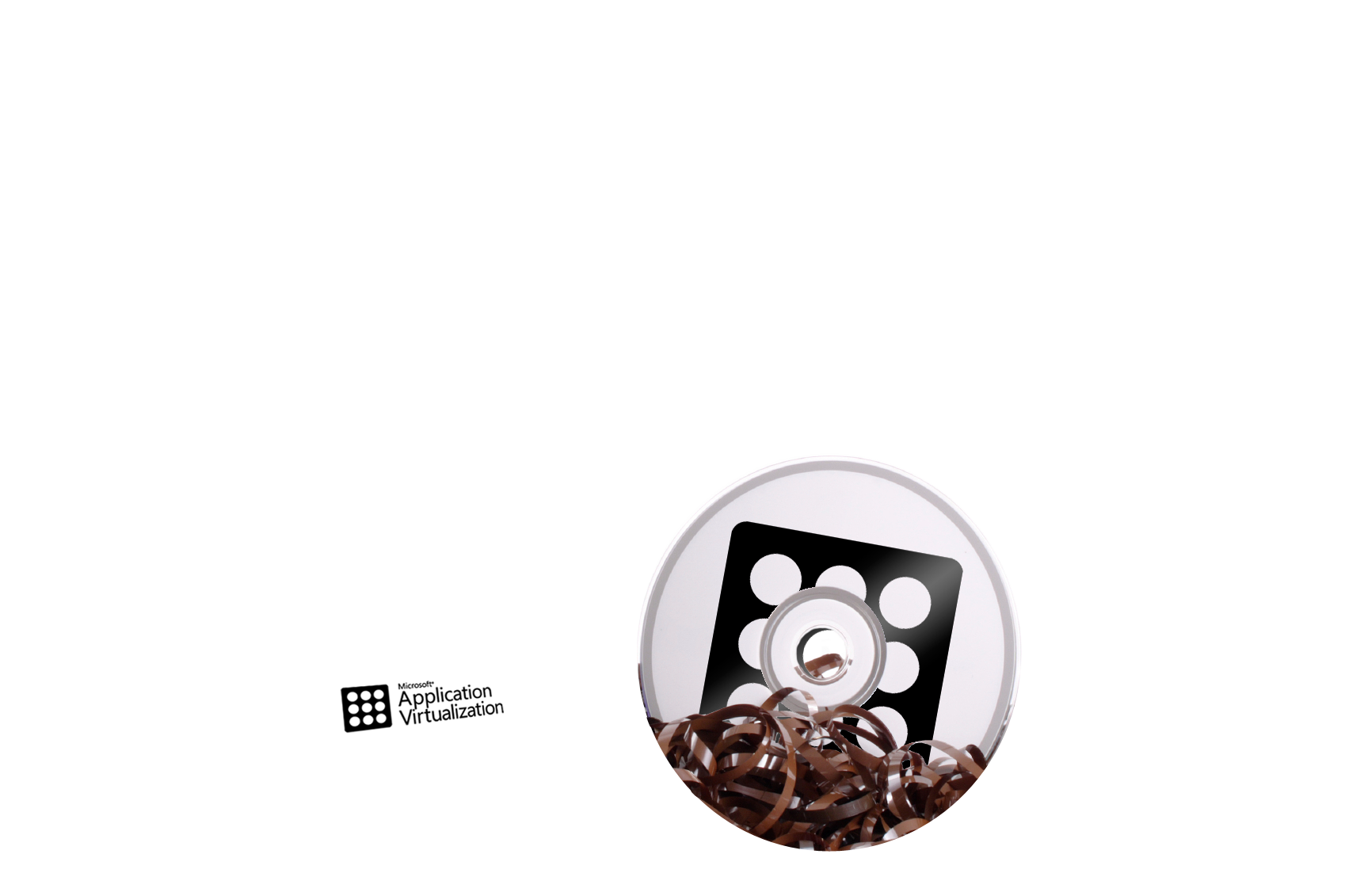 Terminate
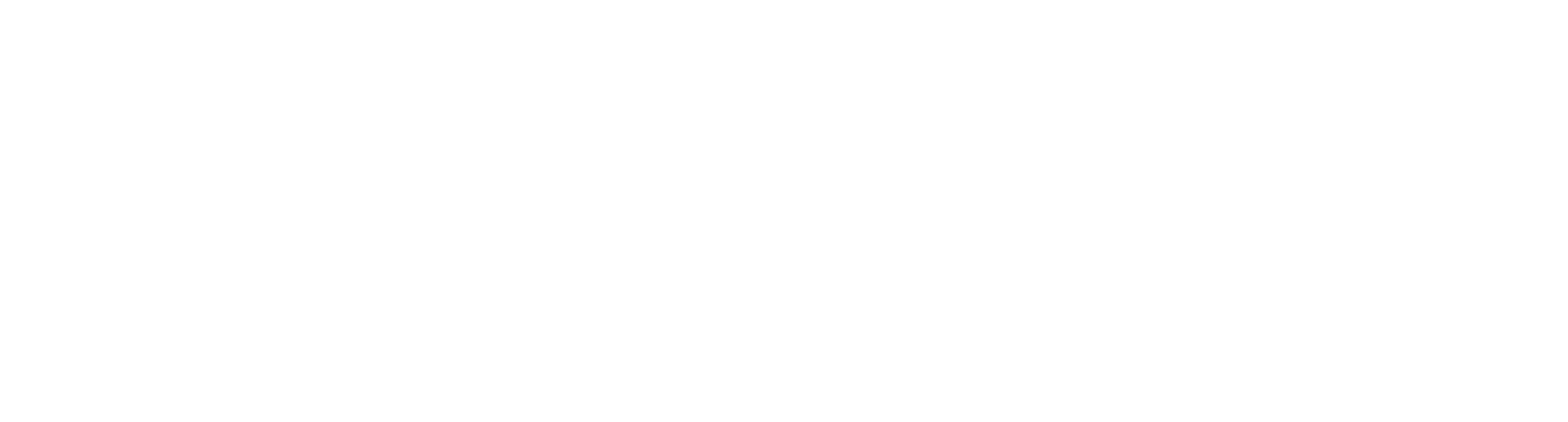 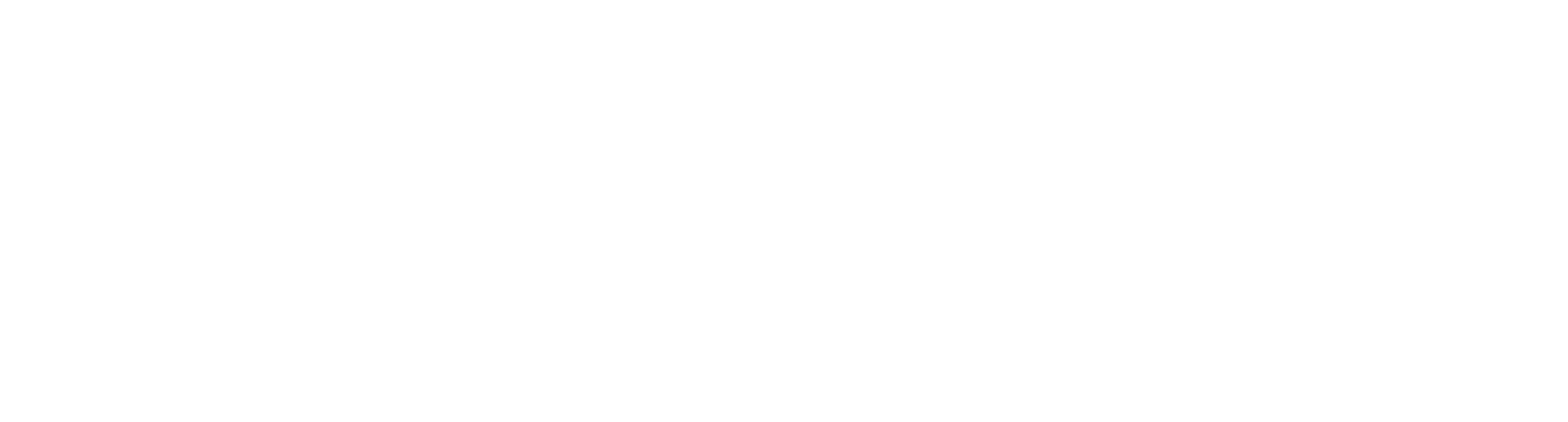 The Circle of Life for an App-V 5.0 Package
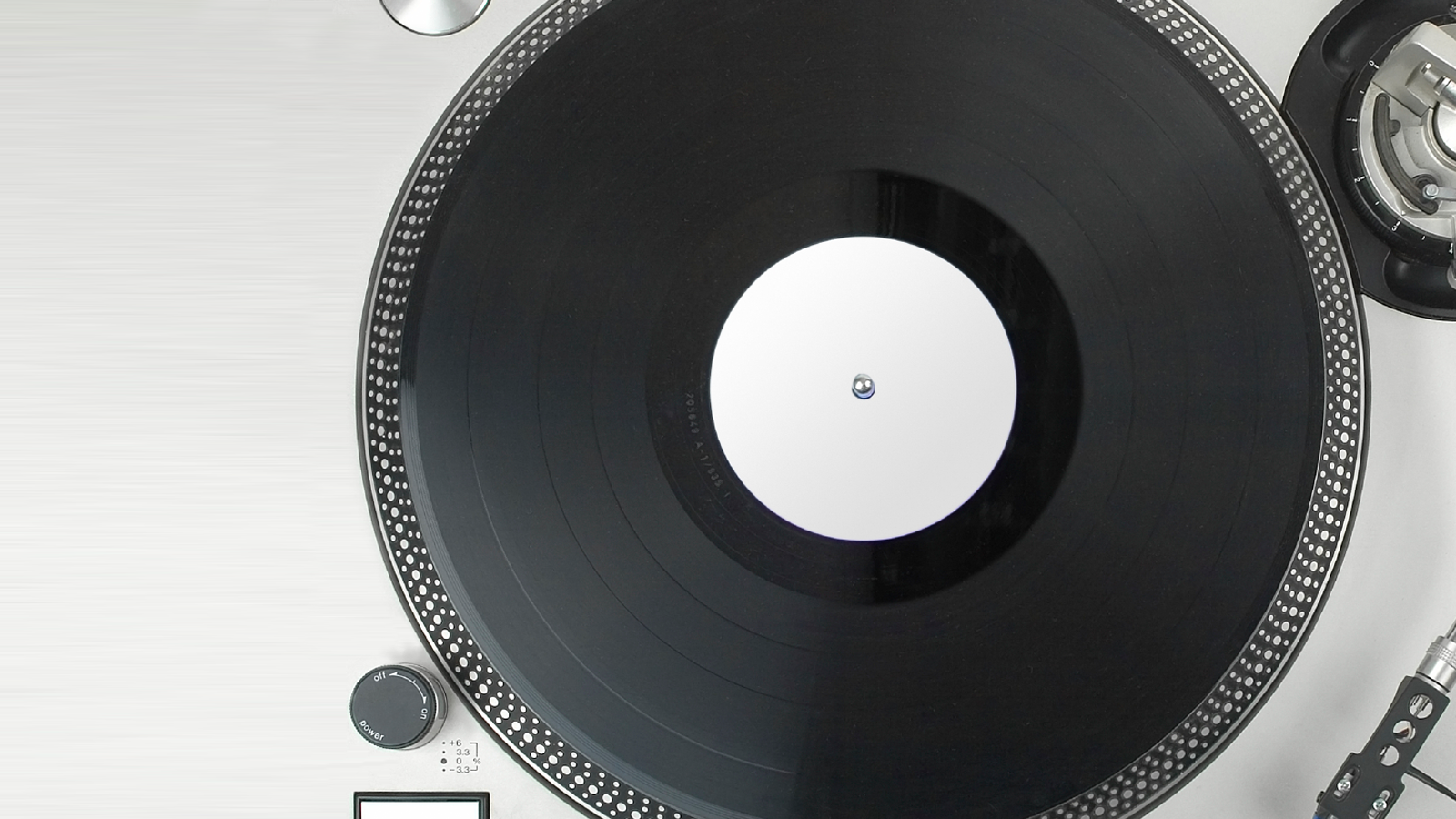 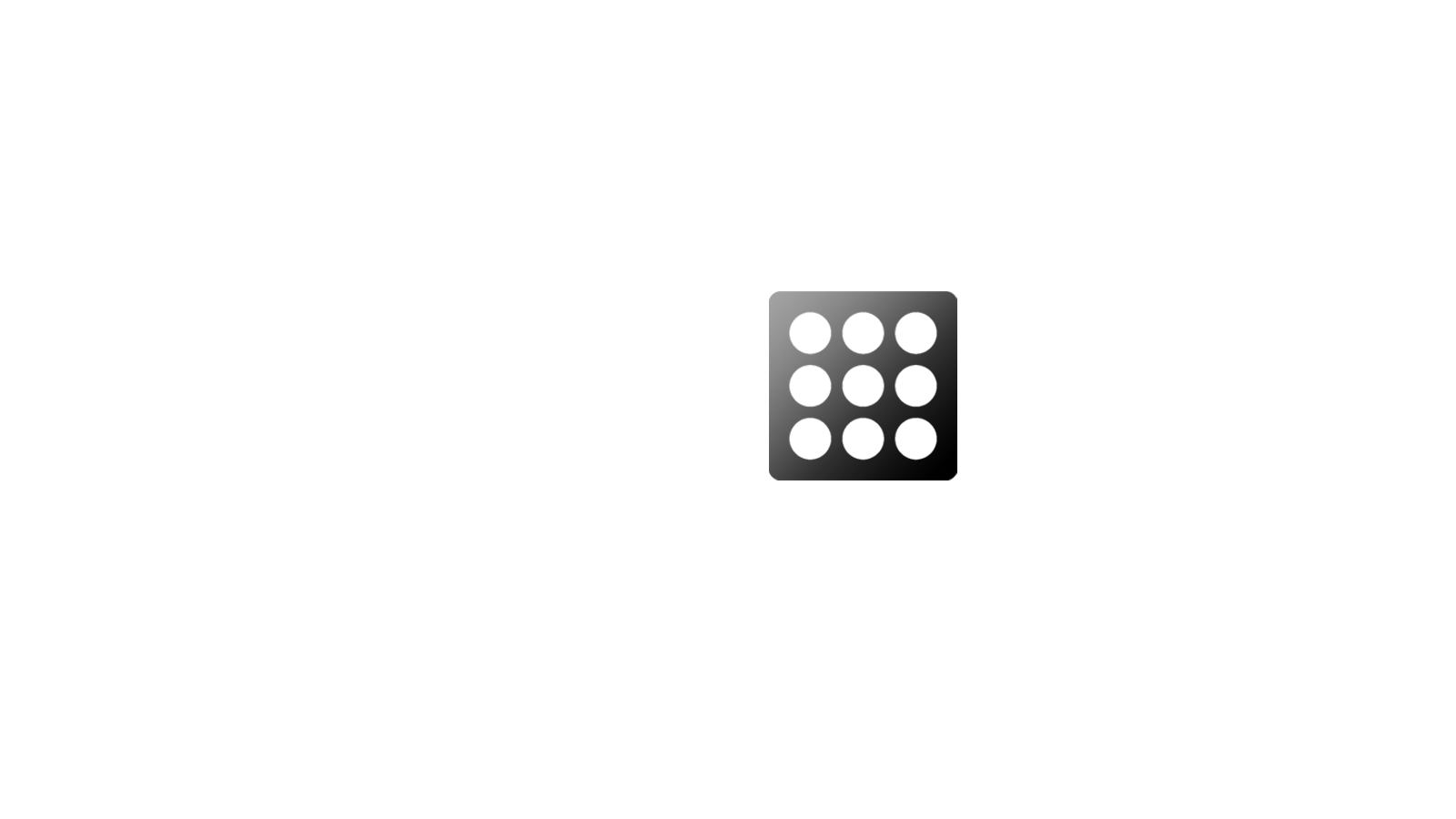 |     CREATE    |      DELIVER     |     CHANGE     |     ADAPT     |     UPDATE     |     CONNECT     |      INTEGRATE     |     TERMINATE
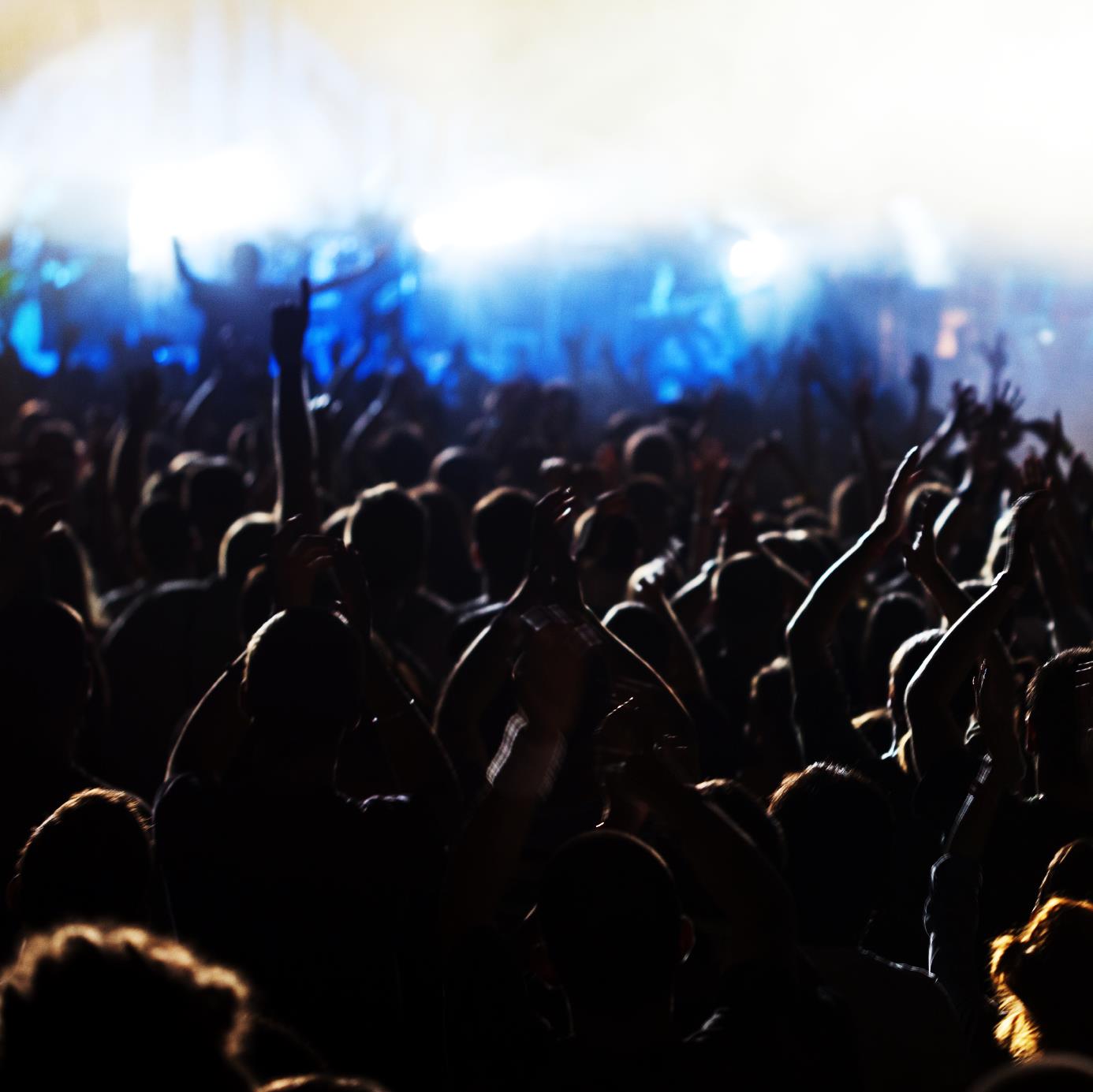 Questions?
www.virtualvibes.co.uk
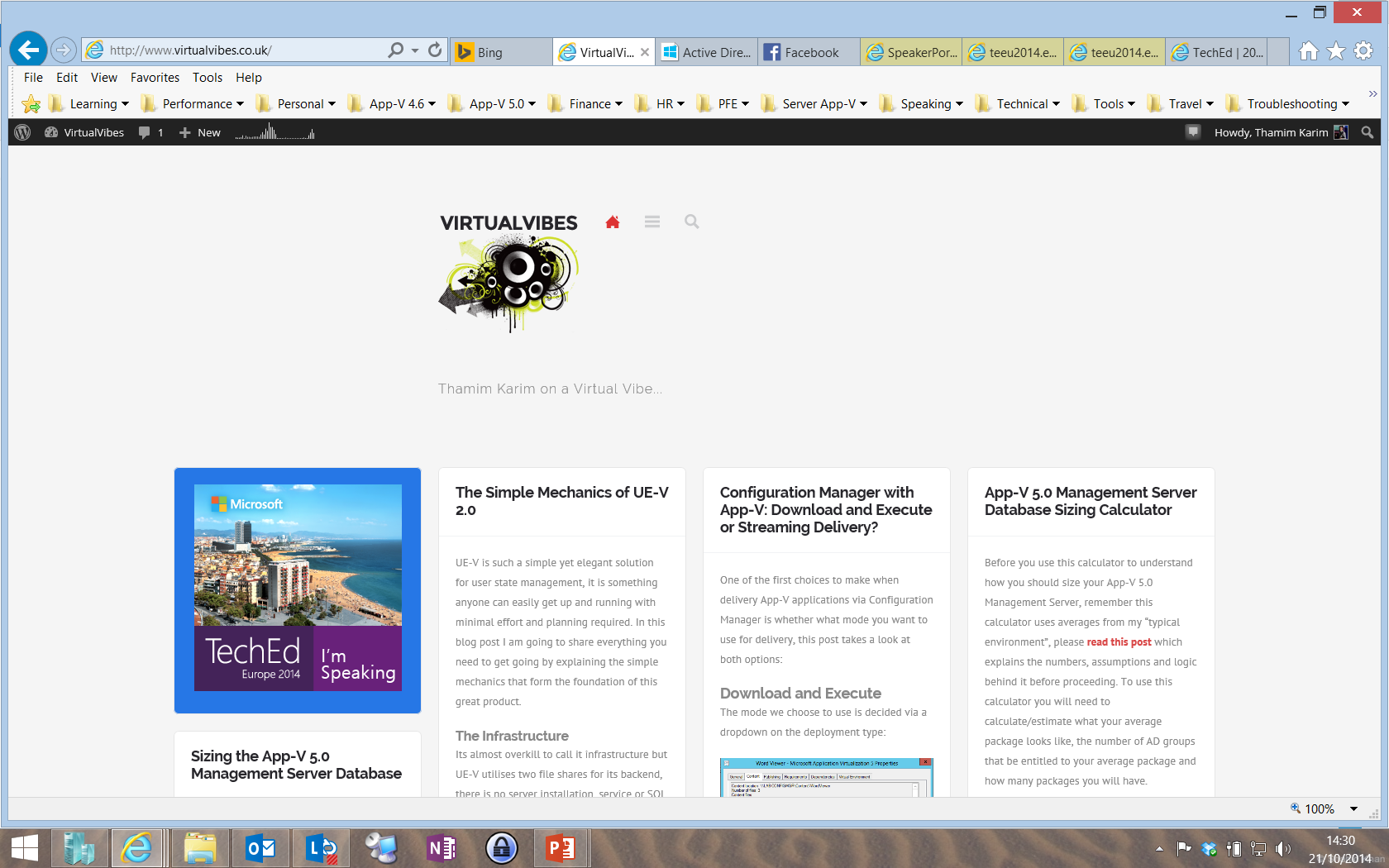 Related content
Breakout SessionsWIN-B311 Non-Persistent VDI: Optimize Your Environment with App-V and UE-VWIN-B316 Project Virtual Reality Check: Microsoft App-V 5.0 Performance, Tuning, and Optimization WIN-B325 Office 2013 and App-V: Everything You Need to Know
LabsEM-H310 Implementing App-V 5.0 in System Center 2012 R2 Configuration Manager
Find Me Later At. . .Windows Management BoothWednesday 12:45pm-2:30pmThursday 3:45pm-5:30pm
Related content
Microsoft Virtual Academyhttp://www.microsoftvirtualacademy.com/training-courses/the-circle-of-life-for-an-app-v-5-0-package
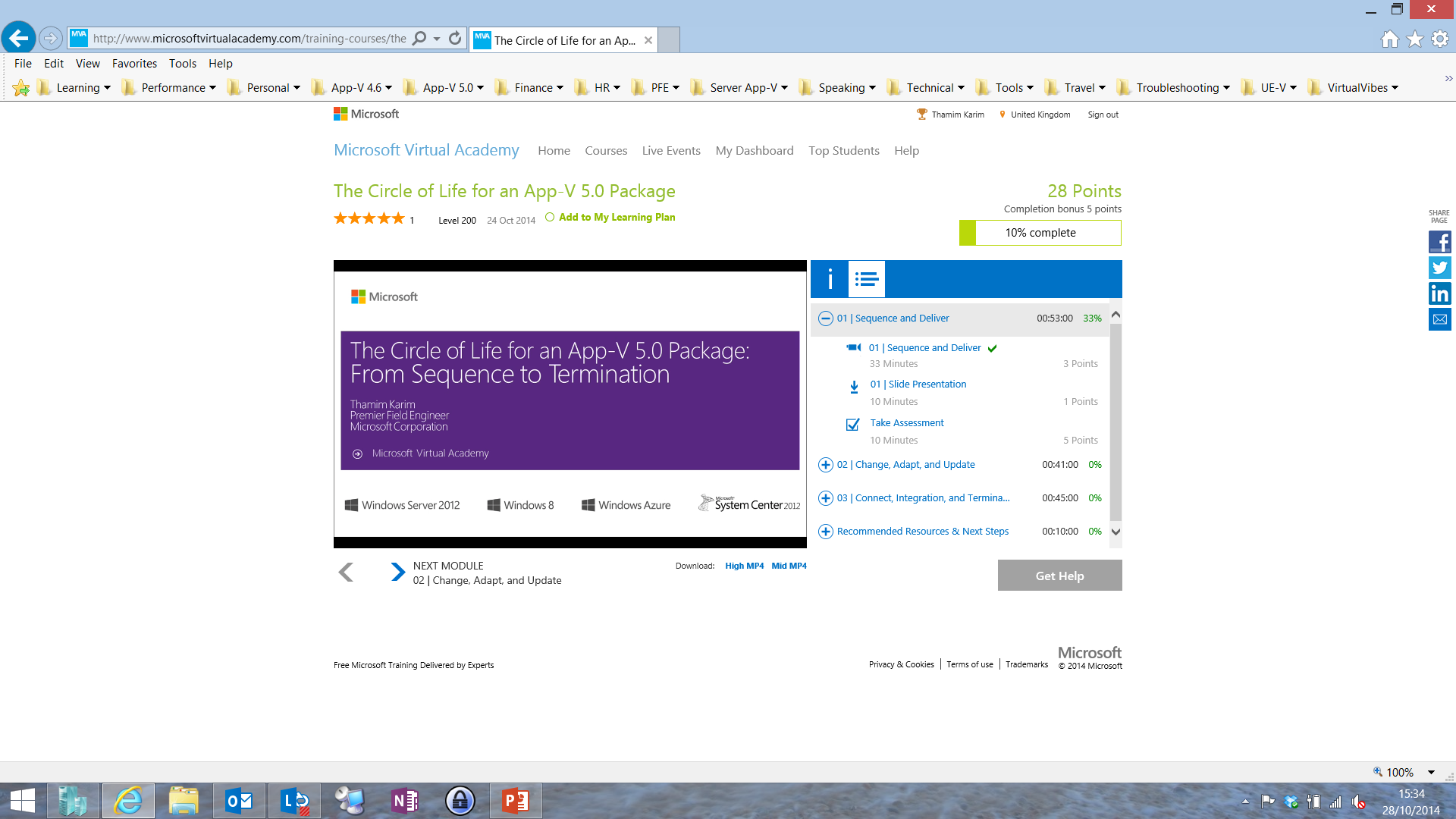 Resources
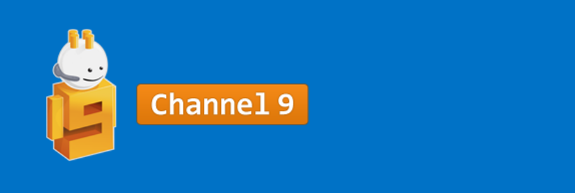 Learning
Sessions on Demand
Microsoft Certification & Training Resources
http://channel9.msdn.com/Events/TechEd
www.microsoft.com/learning
Developer Network
TechNet
Resources for IT Professionals
http://microsoft.com/technet
http://developer.microsoft.com
Please Complete An Evaluation FormYour input is important!
QR code
TechEd Mobile app
Phone or Tablet
TechEd Schedule Builder 
CommNet station or PC
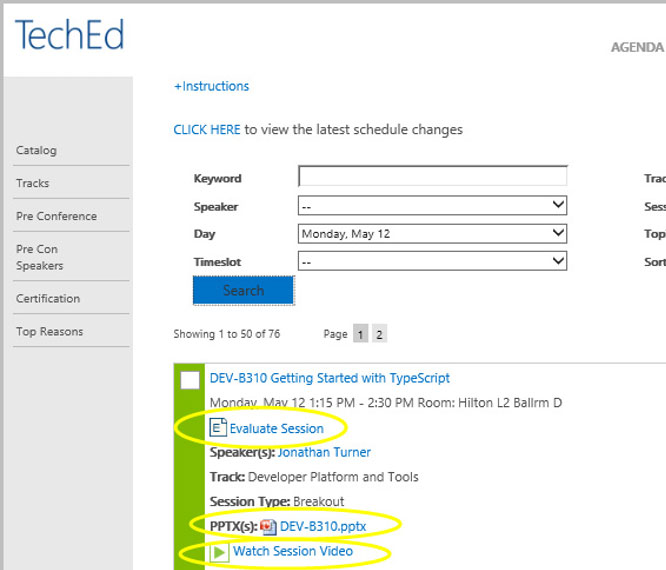 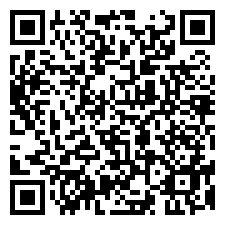 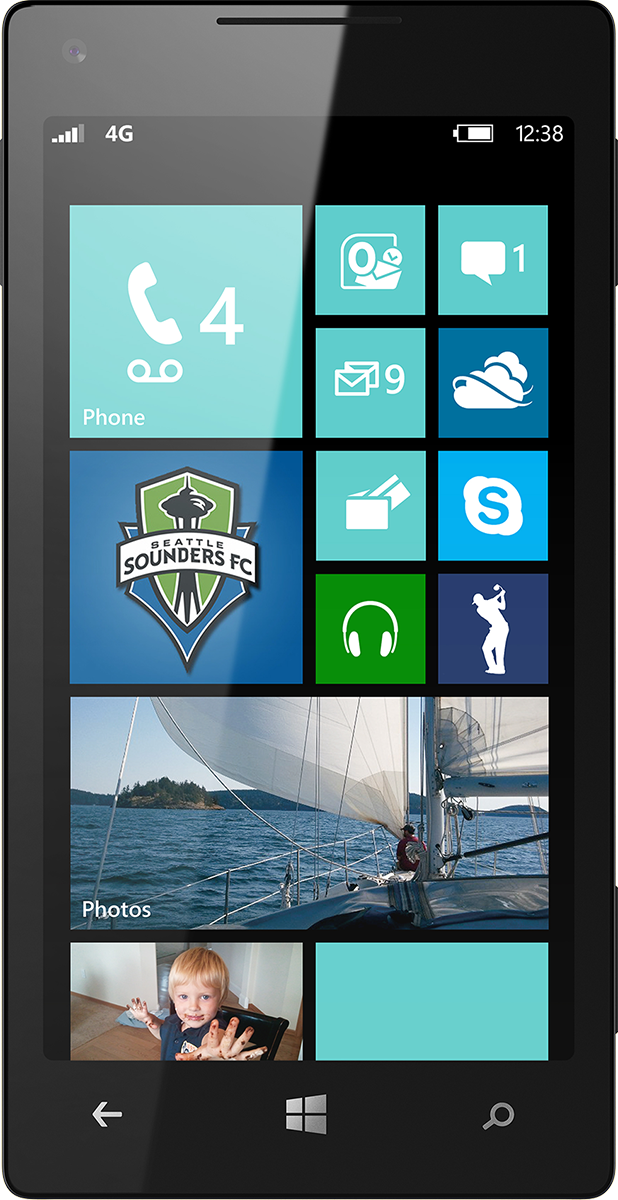 Evaluate this session
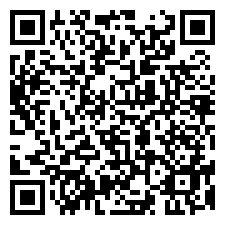 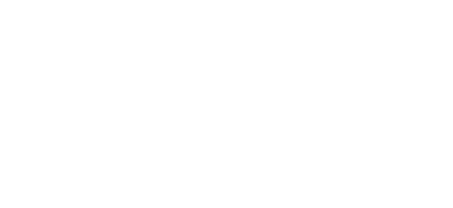 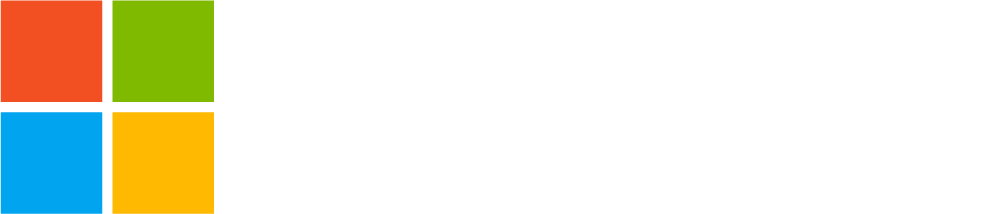 © 2014 Microsoft Corporation. All rights reserved. Microsoft, Windows, and other product names are or may be registered trademarks and/or trademarks in the U.S. and/or other countries.
The information herein is for informational purposes only and represents the current view of Microsoft Corporation as of the date of this presentation.  Because Microsoft must respond to changing market conditions, it should not be interpreted to be a commitment on the part of Microsoft, and Microsoft cannot guarantee the accuracy of any information provided after the date of this presentation.  MICROSOFT MAKES NO WARRANTIES, EXPRESS, IMPLIED OR STATUTORY, AS TO THE INFORMATION IN THIS PRESENTATION.